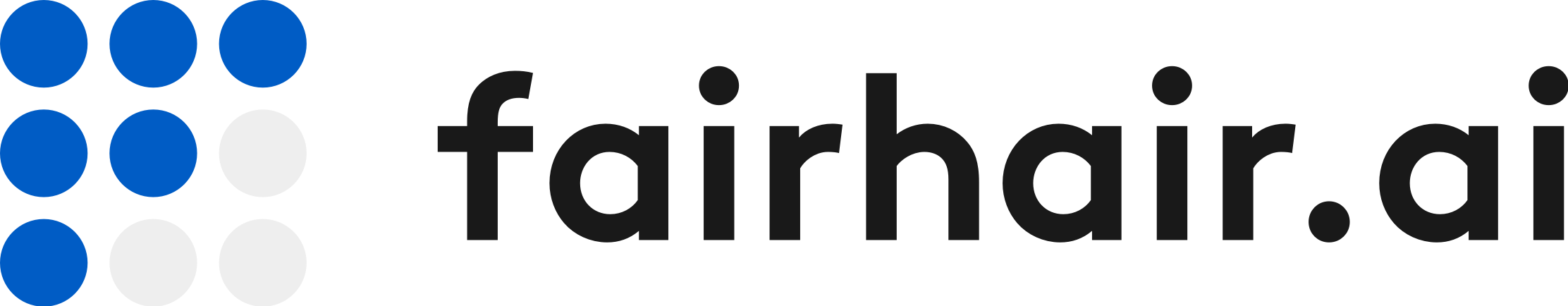 Building a knowledge graph platform from billions of unstructured online sources using AI
My Background
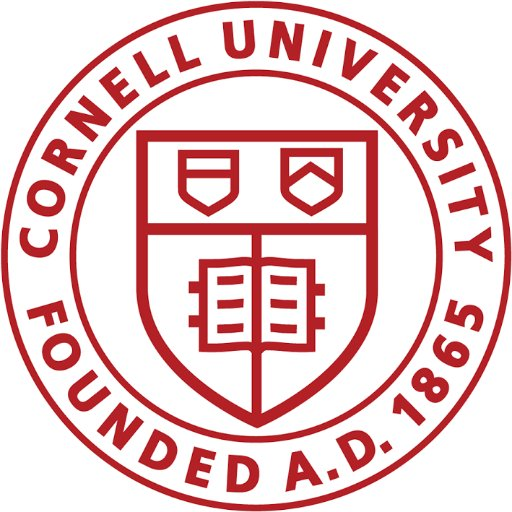 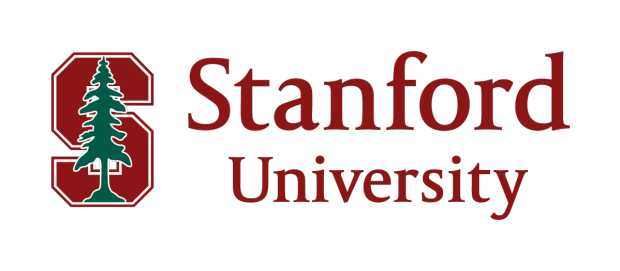 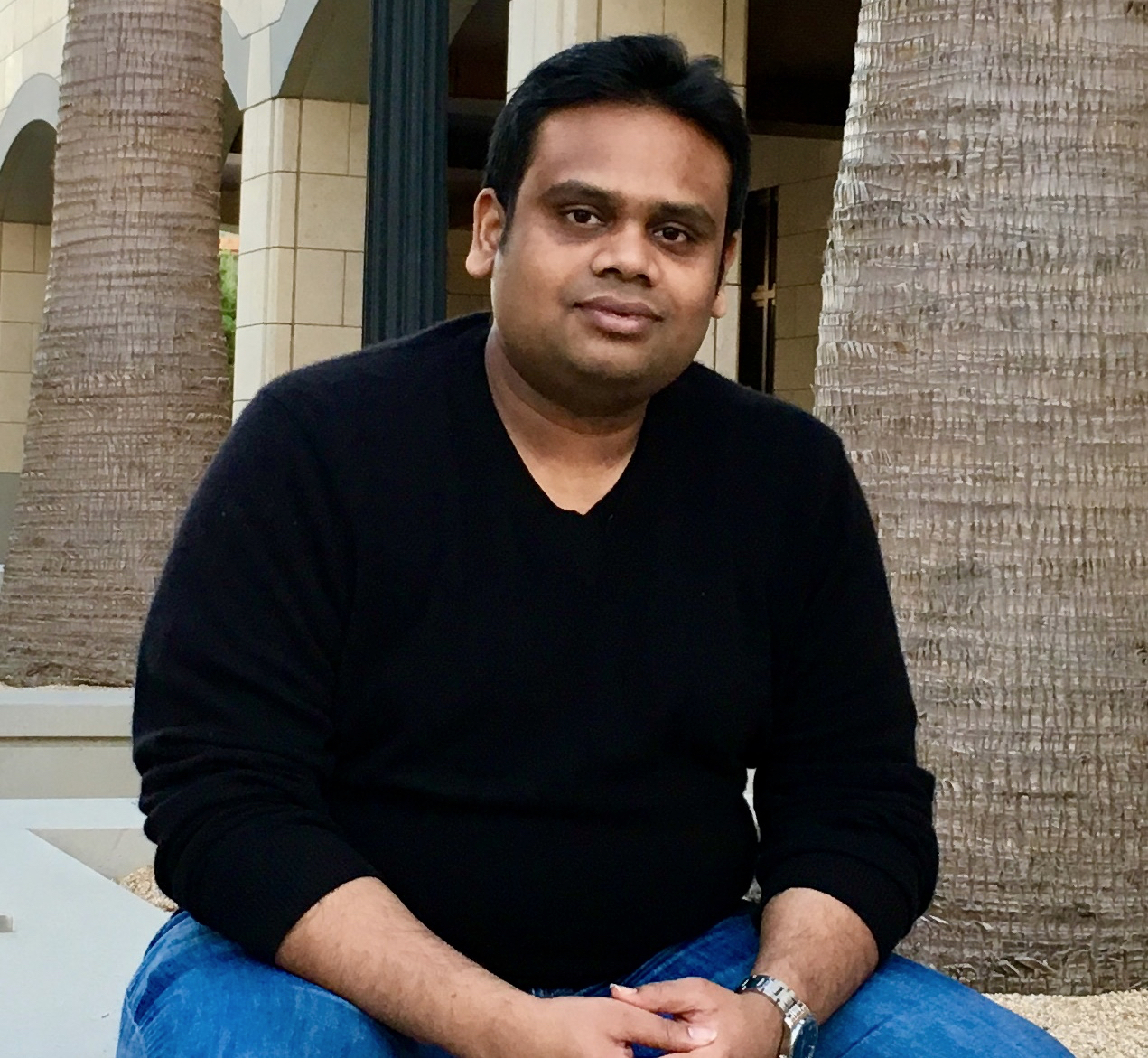 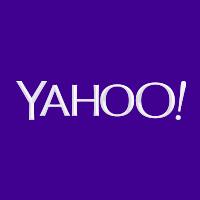 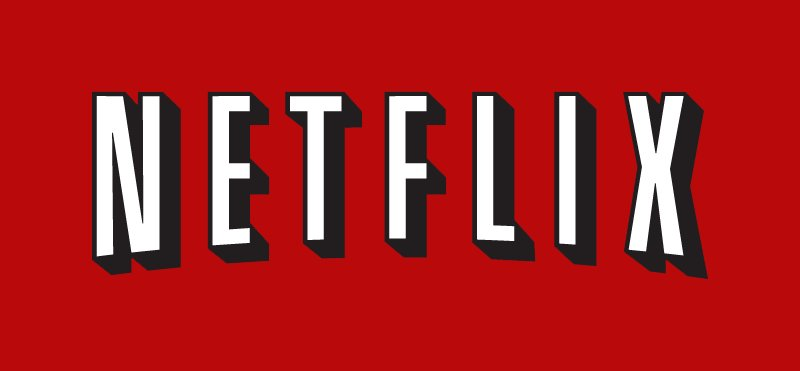 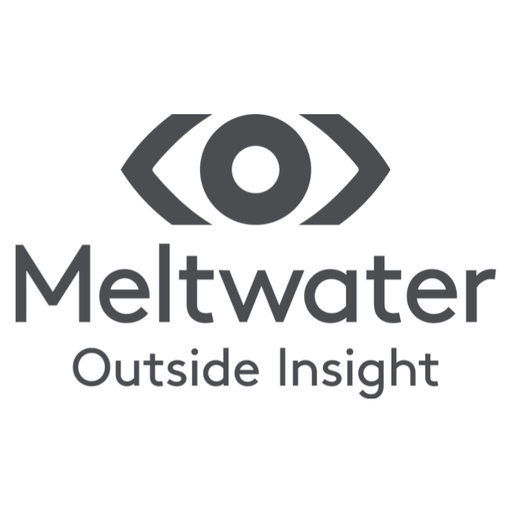 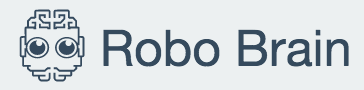 ‹#›
‹#›
Meltwater: a truly global partner
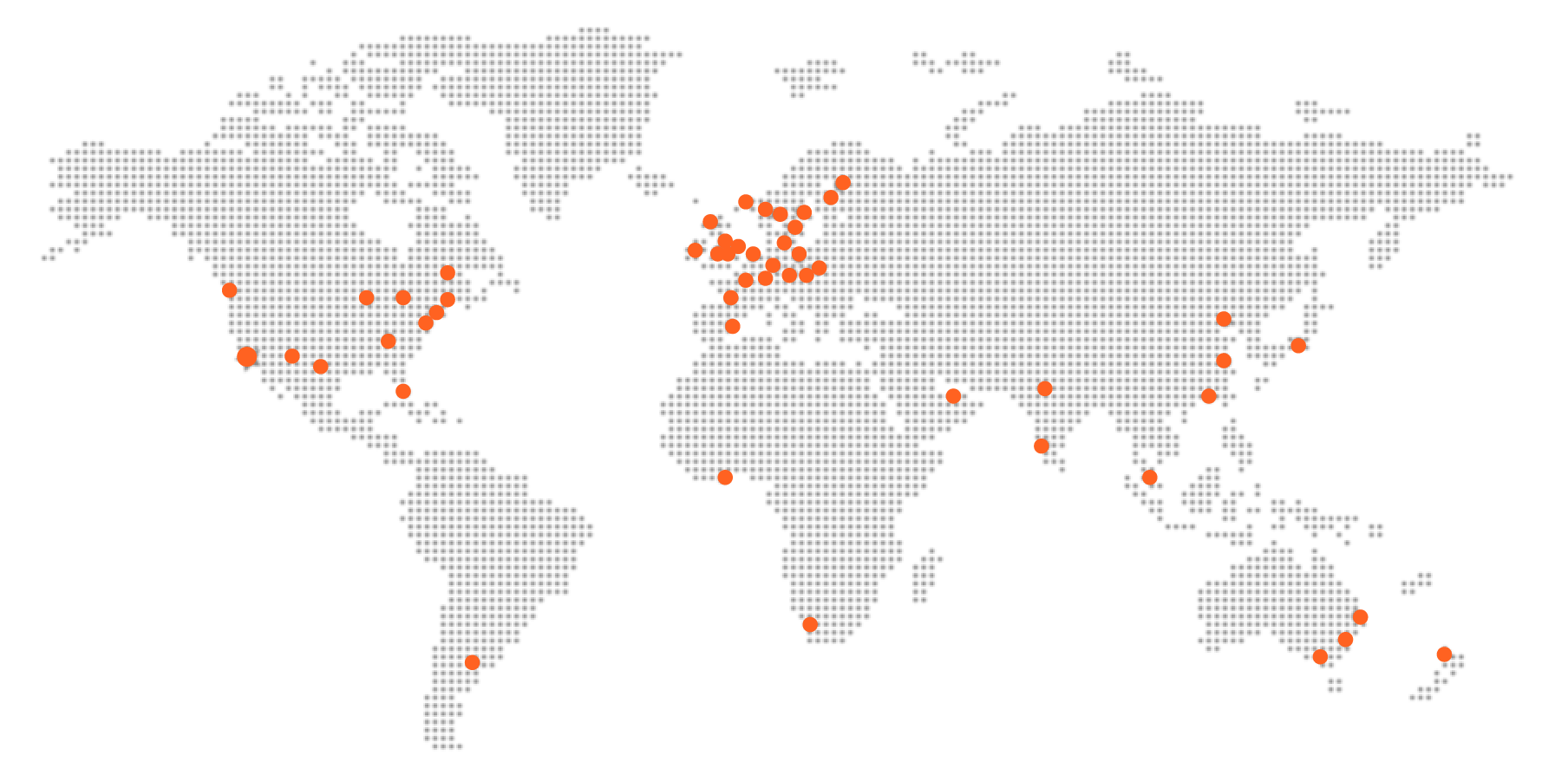 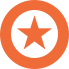 HEADQUARTERS
in San Francisco
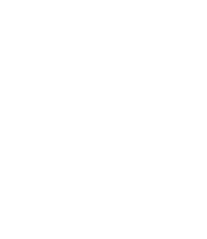 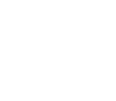 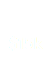 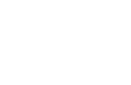 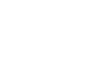 2000+ employees
worldwide
30,000+ Clients  
Worldwide
60 + Offices across6 continents
Bootstrapped
No venture funding
Leading AI Disrupter
‹#›
Our mission
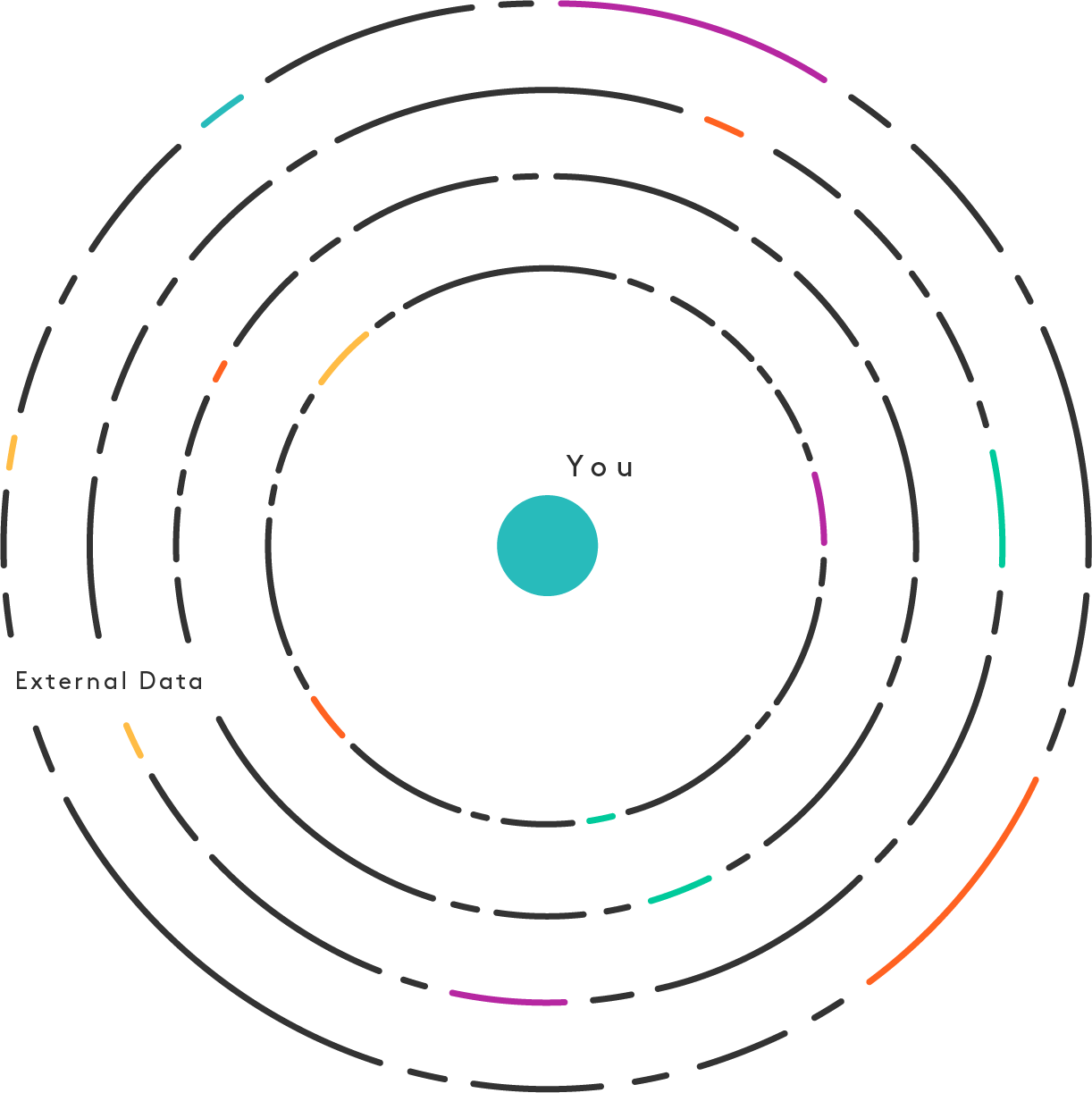 For nearly 2 decades, Meltwater has developed technologies that enable better, more forward-looking decisions based on insights from external data.
‹#›
Decision-making has not caught up with our new digital reality
Today, all of us leave behind a trail of online breadcrumbs, creating troves of external data.
Product reviews
Online news
Job postings
Interest rates
Share price
Real-estate rates
Financial filings
App downloads
Oil price
Press releases
Social media
Court documents
Patent filings
Trademarks
Unemployment
Web traffic
Online ad spend
Consumer confidence
‹#›
Outside Insight is a new software category
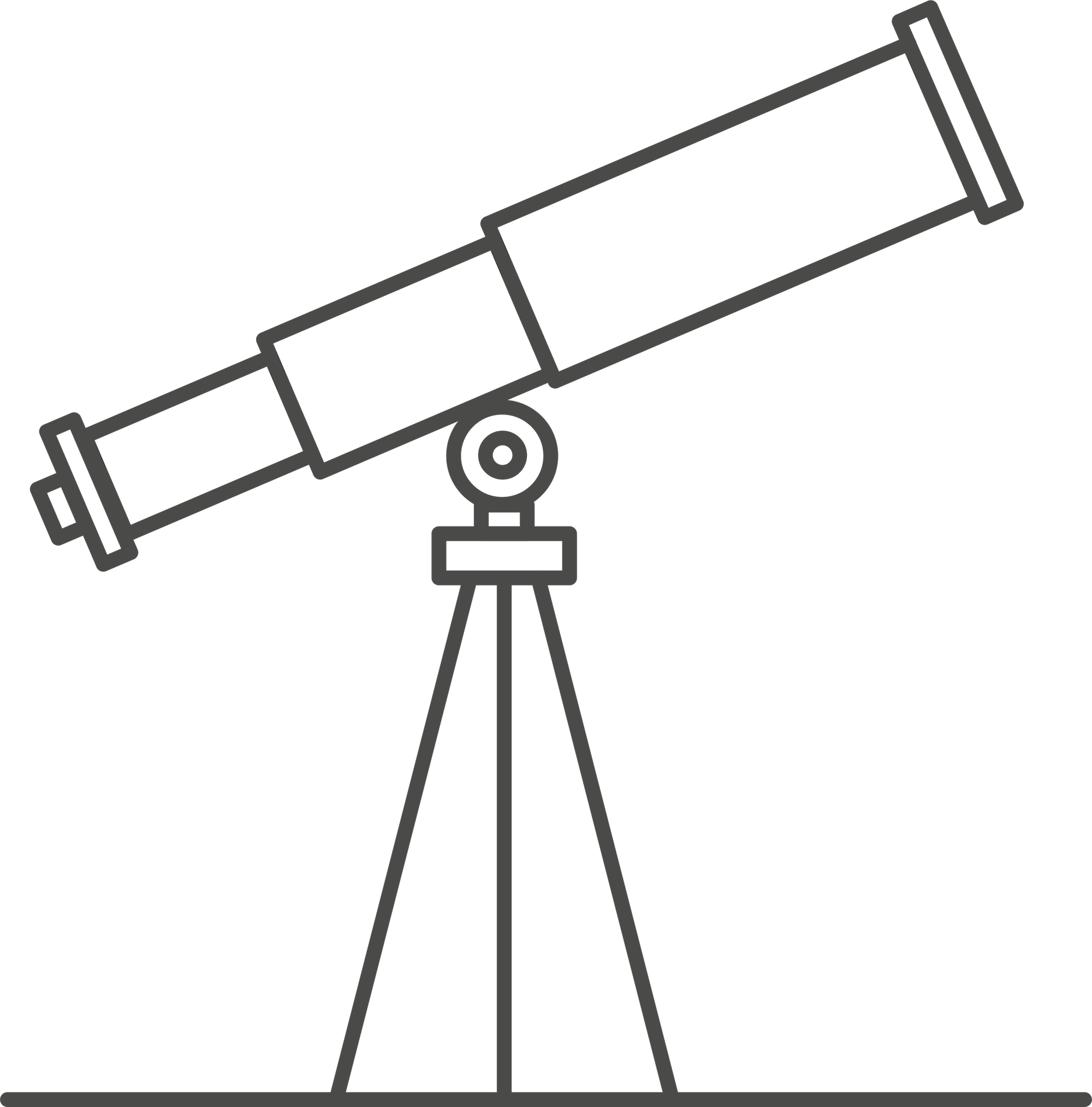 Outside Insight leverages AI and ML technologies to derive insights from unstructured, external information, enabling more informed, forward-looking business decisions.
‹#›
Impact: a new, predictive decision timeline
Media Response
Predictive signals
Monitor reaction to event across media, social and more
Monitor signals derived from external data
Predictive Analysis: Monitoring Signals
Reactive Analysis: Industry Today, Monitoring News
Event
0
1-5 Days
1-3 mo.
2-3 mo. Before
Real-time Events
Trending Report
Alerts on key events, influencer posts, campaigns and more, as they happen
Monthly/quarterly analysis
‹#›
[Speaker Notes: Tie in this narrative to above - 
OI is 2018, rest is up to now

Talk about competitive landscape. The reactive part is how the MI industry looks and operates today. We will identify which signals will have an impact on chosen company]
Who is benefiting from Outside Insight?
WHO NEEDS OI?
Investors: surface relevant investment opportunities, monitor existing portfolio
PR& Marketing professionals: gain valuable customer insights, monitor your brand reach and perception, discover target accounts
Boards + Executives: benchmark against the competition, keep an eye on changes in the industry,  identify business opportunities or threats in real time and offer unbiased, predictive insights to all stakeholders
Sales leaders: surface and monitor relevant target prospects
Product developers: discover market feedback in real time, gain competitive intelligence
Intelligence team: stay ahead of changes in the market, deliver data-driven recommendations
‹#›
30,000+ corporate clients
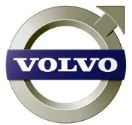 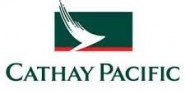 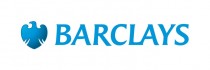 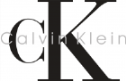 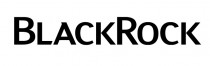 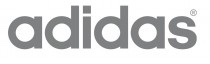 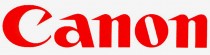 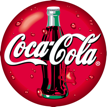 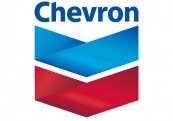 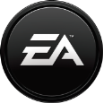 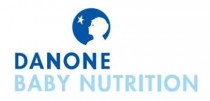 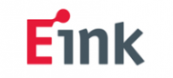 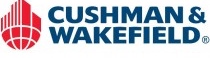 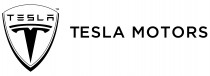 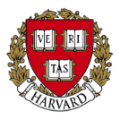 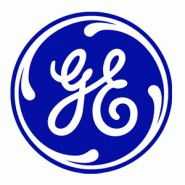 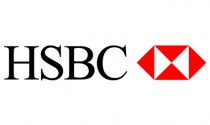 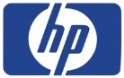 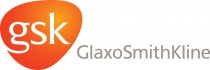 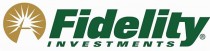 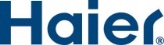 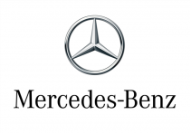 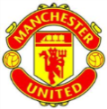 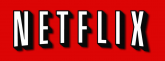 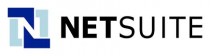 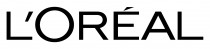 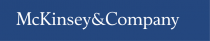 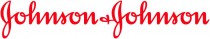 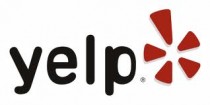 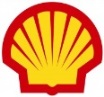 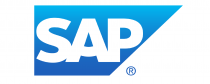 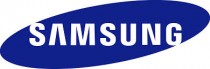 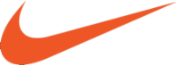 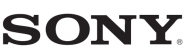 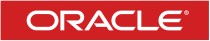 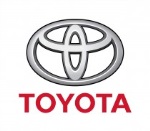 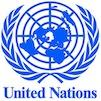 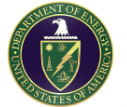 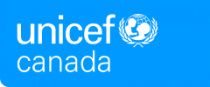 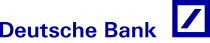 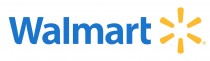 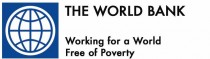 ‹#›
AI is necessary to make sense of external data
‹#›
Meltwater’s Scientific Advisory Board
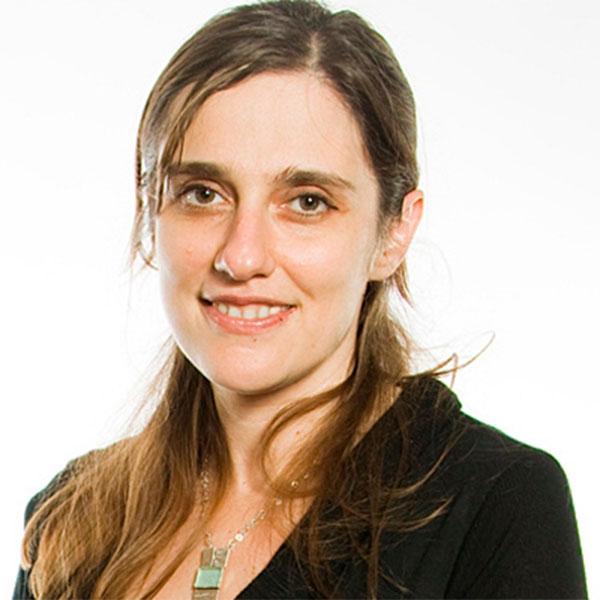 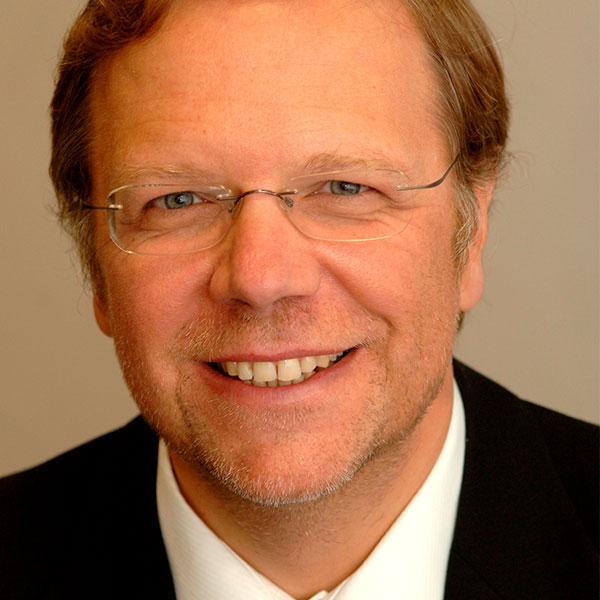 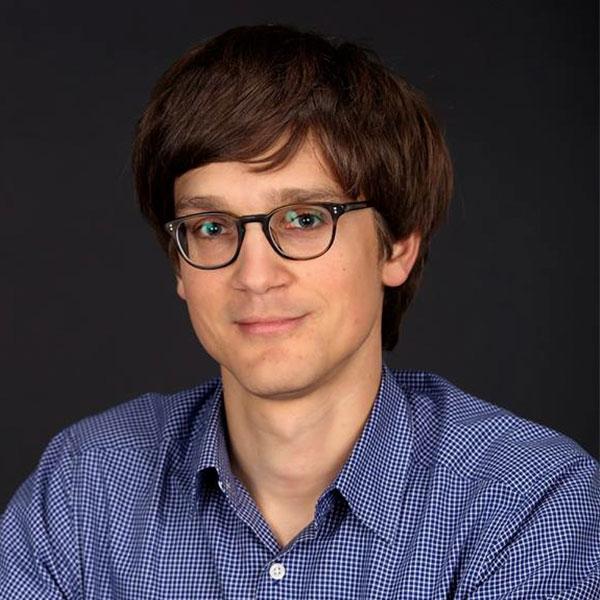 Leading global expertise in:
Web data extraction
Knowledge Graph 
NLP & IE (Multi-Lingual)
Domain adaptation 
Information network analytics
Regina BarzilayMIT
Georg GottlobOxford University
Jure Leskovec
Stanford University
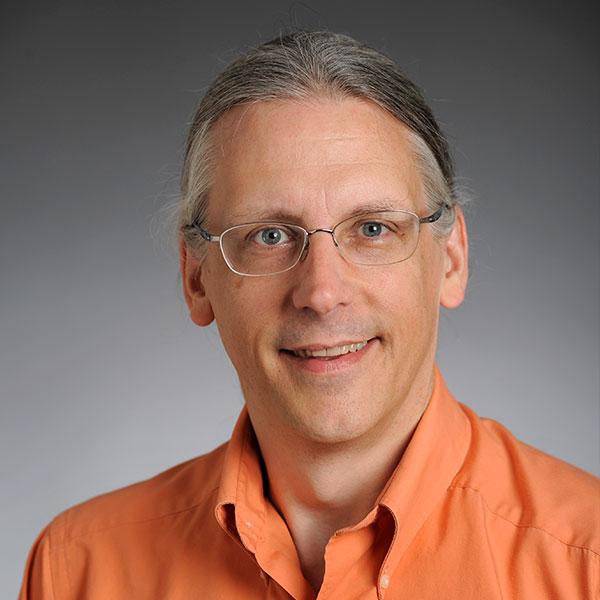 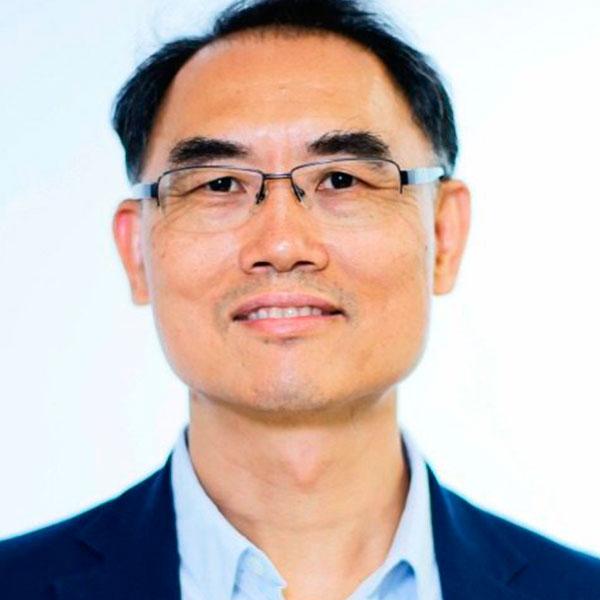 Eric Nyberg
CMU
Qiang Yang
Hong Kong UST
Knowledge Graph platform that powers everything
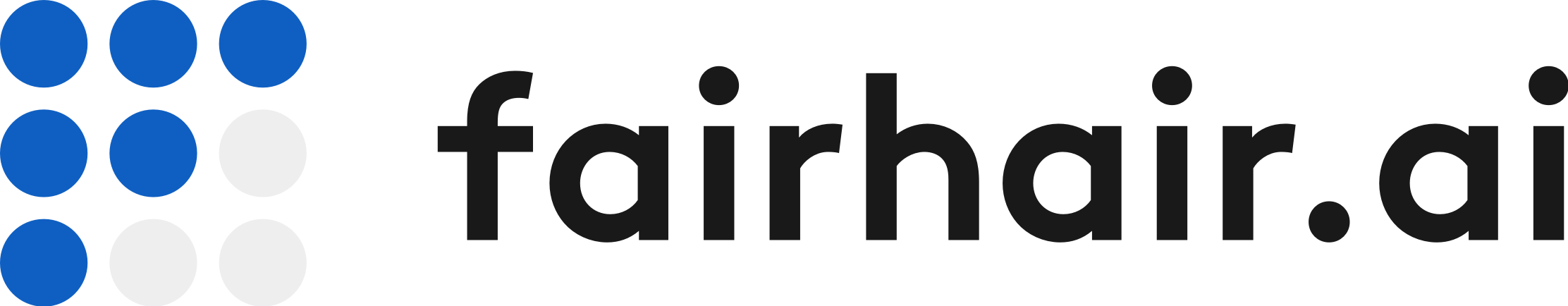 Complete:Data + AI Models + Data Science Tools + Analytics
Knowledge Graphat the heart of Fairhair.ai
Insights
Services





Building blocks for 
actionable insights
Outside
Data
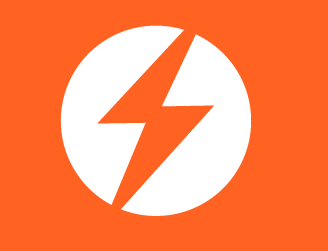 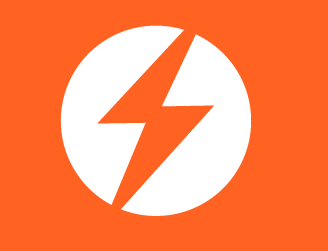 Proven:Powers Meltwater offering  for +30,000 businesses
Enrichment
Services




Unlock meaning with
Machine Learning
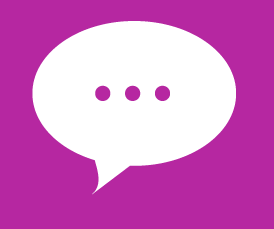 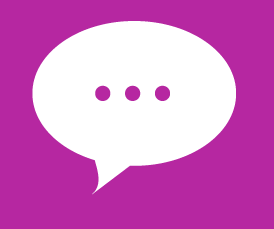 World’s largest corpus
of outside data
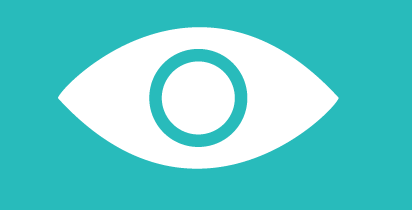 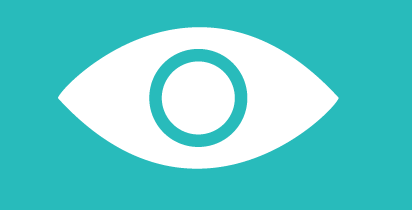 Embedded:API embeds insights into 3rd party & enterprise solutions
[Speaker Notes: Talk about Why we built FH.ai, focus on the value of the vast amount of data and the enrichments we offer. Talk about how firms can use our enrichments plus their data science or we can build the models for them. 

Its a proven platform that powers our 30k customers]
Knowledge Graph – What is a knowledge graph?
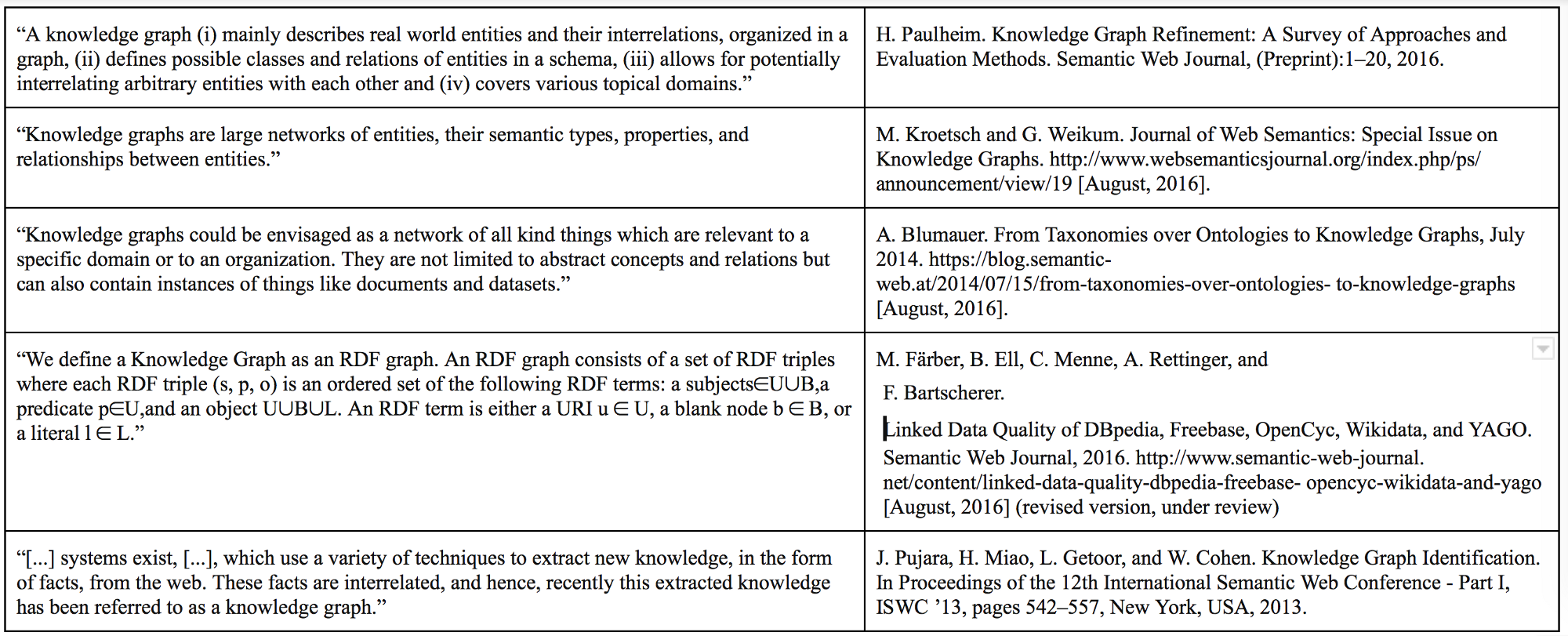 Knowledge Graph backed Platform
Index all the Outside data around entities
CompanyWebsite
Editorial
Social &Marketing Data
Job Posts
Public Filings
trends
customers
financials
Extract attributes, relationships, events, trends, predictions over time
launches
reviews
offices
sentiment
roles
patents
competitors
execs
engagement
outlook
Tools & Services for discover, connect, understand & deliver
influencers
products
regions
ad-spend
risks
[Speaker Notes: Aditya]
Importance of organizing as a Knowledge Graph
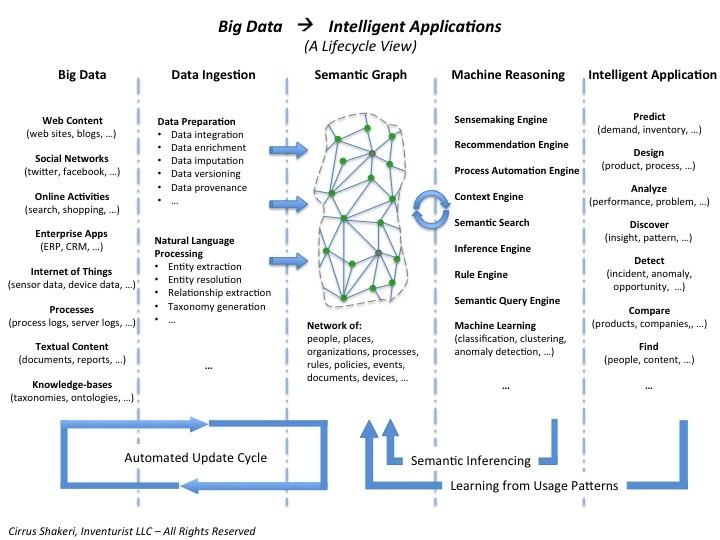 Fairhair.ai
Whole AI lifecycle
Centered on KG
Company focus
[Speaker Notes: Aditya]
Knowledge Graph – The Heart of Meltwater’s World
PageRank (Graph Walkers)
Trained models
10M
outside sources
GraphAggregation
Graph embedding
GraphConvolution
Hybrid Inference
inferred facts
trends
0.6B+/day
customers
Knowledge Graph
AI crawlers & fetchers
financials
launches
reviews
derived facts
offices
sentiment
Rules
10B+/day
GraphChase
Graph database
roles
patents
Ontology
NLP(NER, NED, RE, EE)
competitors
execs
engagement
outlook
Graph Reasoner
influencers
products
regions
ad-spend
risks
Data Platform
Academia collaborations
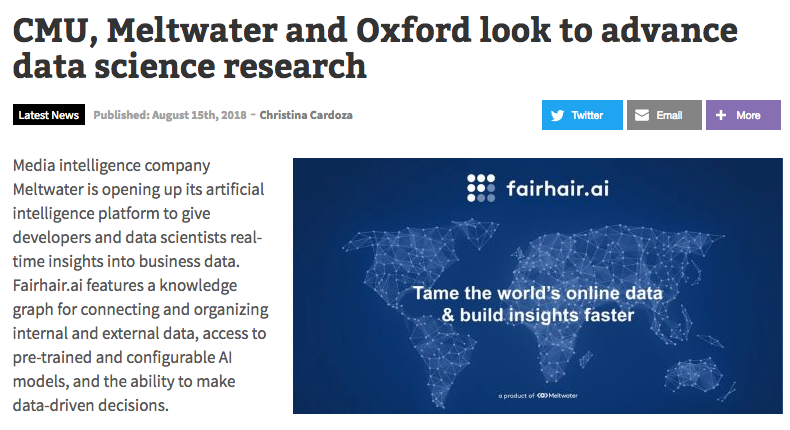 Top researchers and graduate students have worked with Fairhair.ai on projects including:
Crypto Challenge: Looking to beat our current crypto forecasting models using features derived from global data sources
Entity resolution: Identifying occurrences of same entity when integrating multiple sources
JSON crawling: Automatic translation from visual & HTML crawlers to JSON APIs (10x speed increase)
Graph rule mining: Mining rules for inferring new or erroneous data in KGs (~ 5% errors in DBPedia)
Fake news detection: UK-funded project that aims to discover fake news in our firehose
Question answering: EU-funded project for Q&A multilingual knowledge graphs
ACAI: A challenge layer to beat state-of-the-art natural language processing tasks
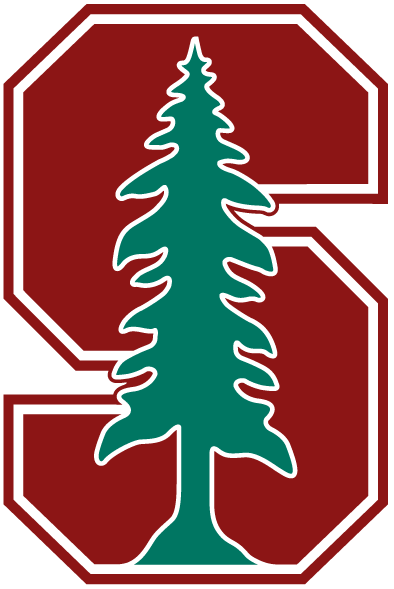 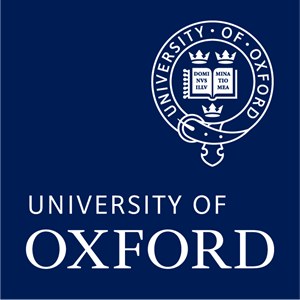 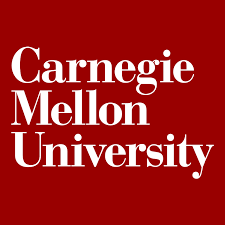 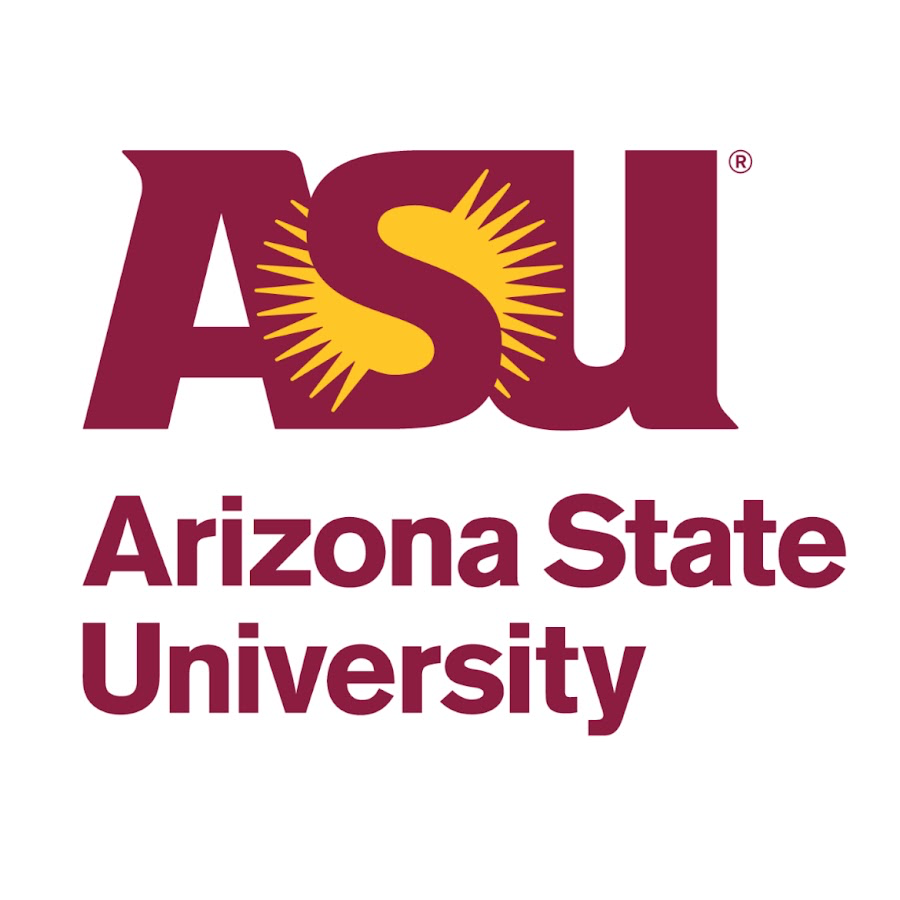 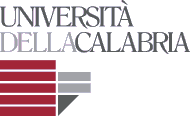 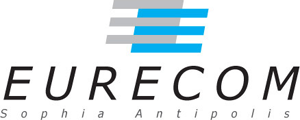 World’s Largest Corpus of Outside Data
1.3T Documents | Millions of Sources | 80+ Languages
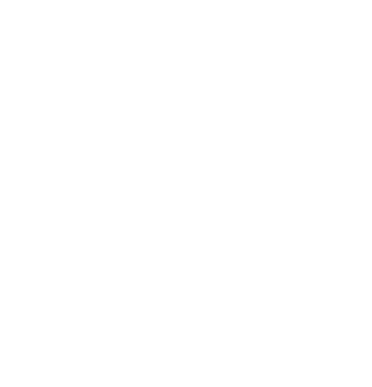 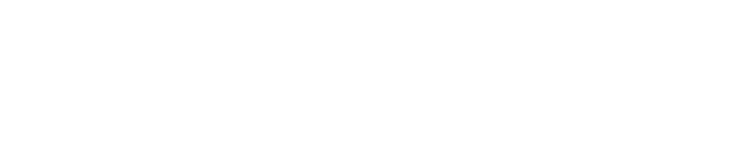 Open Data Processing
Web Data Extraction
100+ Real-time 
Data Feeds
Crawl from the Open Web
Bring your own Data
Licensed and Compliant Data
Unified Data Model and Processing Language to extract data from our partner network
Inject your own data (over 20 file formats) into fairhair.ai to map, enrich, and analyze.
AI powered web data extraction engine collects structured data from the open web.
[Speaker Notes: Aditya]
Sources of Information
Text(Information Extraction)
DOM
(Web Extraction)
WebTables
Annotations(Site Microdata)
‹#›
The academic web
Typical comments about web data extraction
Microdata and the semantic web have solved problems
All the data is in web tables
API’s provide all the structured data you need
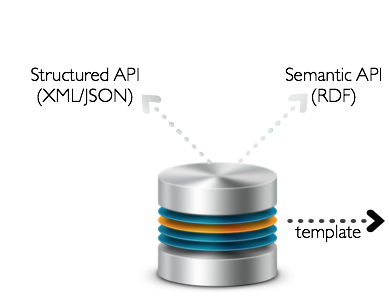 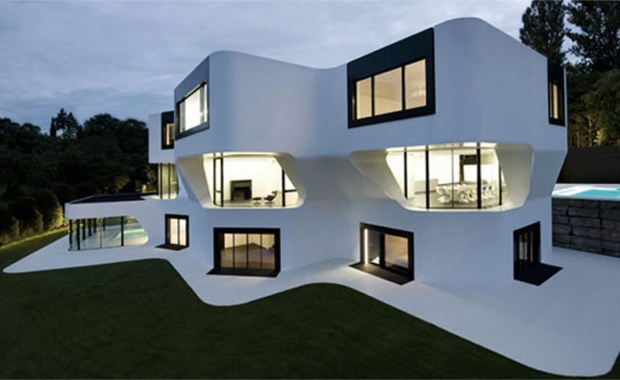 ‹#›
[Speaker Notes: Mention about open knowledge]
The real web
Web data extraction is not a solved problem
API’s are limited to large websites
Web tables and microdata are marginal
The real problem is not one-time extraction, but keeping the data up-to-date over time
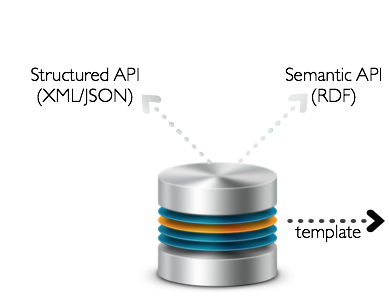 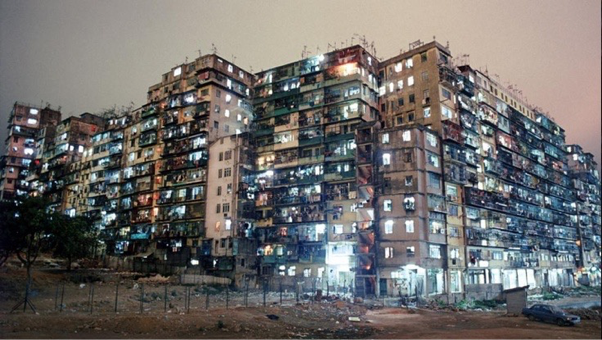 ‹#›
[Speaker Notes: Open knowledge network]
Traditional Scraping → AI Crawling
Traditional scraping requires a huge human effort:

Code wrappers for each source, e.g., in Scrapy or MW’s source configurations
Visually testing and support tool (ala Connotate, Mozenda, …)
Automatic scraping for small number of fixed data types (ala Diffbot), e.g., Microdata

Meltwater (old): ~50 “source engineers” maintaining manual wrappers
sources failing at a rate of 100’s per week, 1-2h to fix each source effectively
Web-Scale Wrapper Induction
We need to scale to the web 
minimize supervision per source
But: we can afford prior knowledge 
about entities and attributes
mostly in form of known shallow knowledge graph for domain knowledge
expressed as Gazetteers or rules for local, textual information
higher-level rules or classifiers for complex structures
Web-Scale Wrapper Induction
Problem: application of prior knowledge is costly & noisy
wrapper induction to generalise to other pages of site
“template” hypothesis
Solution: Generate “wrapper” program from examples 
then apply to all pages of a site
when to apply which extractor
Full site extraction  needs to also deal with 
Interactivity such as pagination & form filling (deep web)
Detecting complex structures such as lists, tables, …
Fairhair.AI Crawlers
Exploration
Focused crawling
Stop conditions
Relational transducers
Template Discovery
Data areas detection
Record segmentation
Attribute alignment
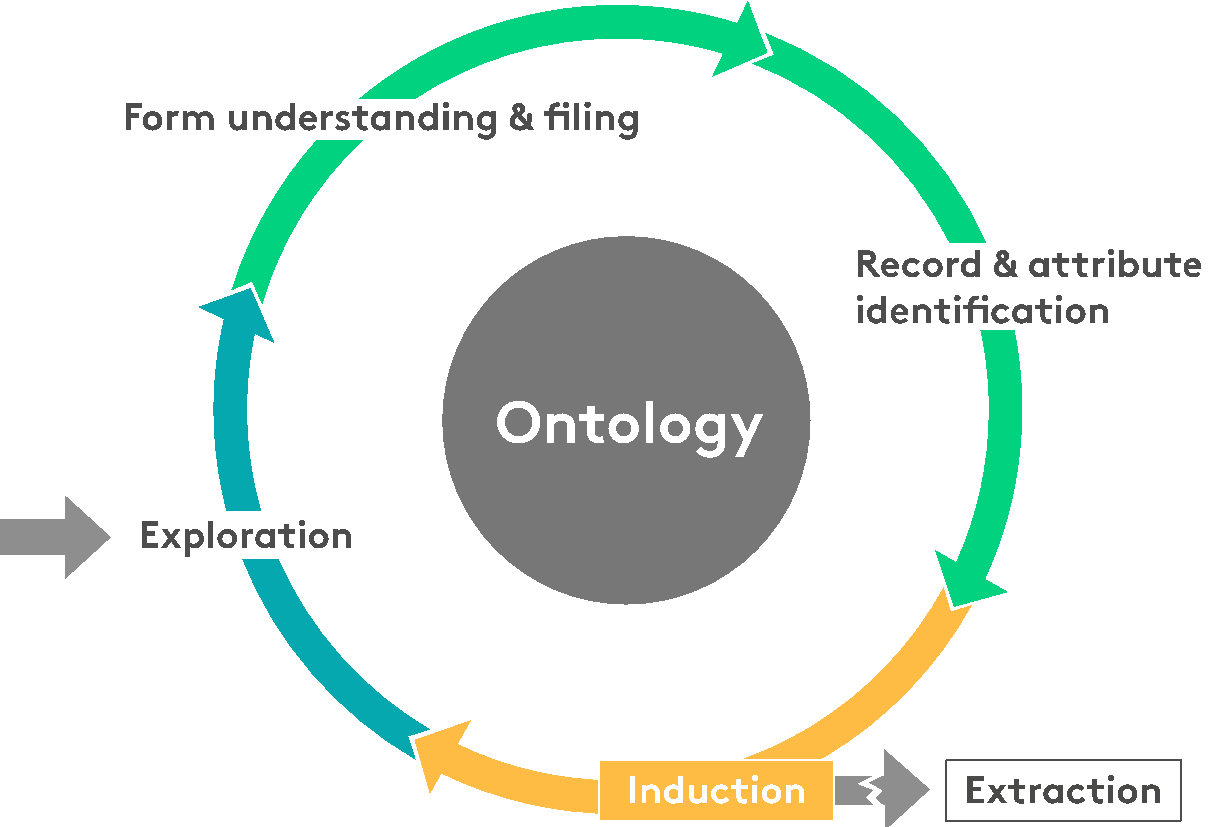 Domain Modeling
DOM annotation (dictionaries, regexes)
Web phenomenology (forms, fields, labels, menus)
Conceptual models
Form Understanding
Labelling
Classification
Filling
Framework for rule-based feature engineering supporting quick turn around for domain-specific rich features on top of a library of 2.5k pre-built features representing structure, visual rendering, and textual content of a webpage, as well as the link structure and interaction patterns of the entire site.
‹#›
[Speaker Notes: (1) Hybrid AI engine that combines strong symbolic reasoning with trained classifiers.
(2) Framework for rule-based feature engineering supporting quick turn around for domain-specific rich features on top of a library of 2.5k prebuilt features representing structure, visual rendering, and textual content of a webpage, as well as the link structure and interaction patterns of the entire site.
(3) AI driven self-adaptive exploration component that uses guarded FSM’s for a representation of the exploration space that is orders of magnitude more compact than traditional FSMs.

 The famous LNER/SNER, where we infer the type and possibly the specific ID of an entity not just from the textual context, but also from attached labels in form of form labels, CSS attributes, ID attributes, table headers]
After series of strong publications
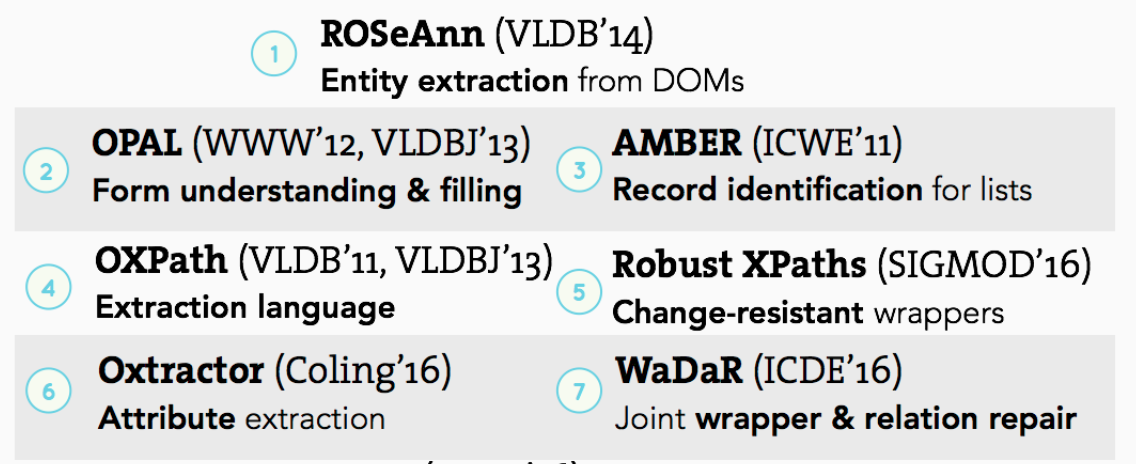 Effects of AI Crawling
10-100xmore sources
80-90% lowerhuman effort
3-10x moreattributes
without loss in quality compared with state-of-the-art
and domains than existing automated solutions and affordable supervised one
e.g., 300k+ news sources, 1M+ of company websites, Job postings, Press releases
‹#›
New frontier: Browserless Extraction
From visual or DOM wrappers to HTTP API wrappers
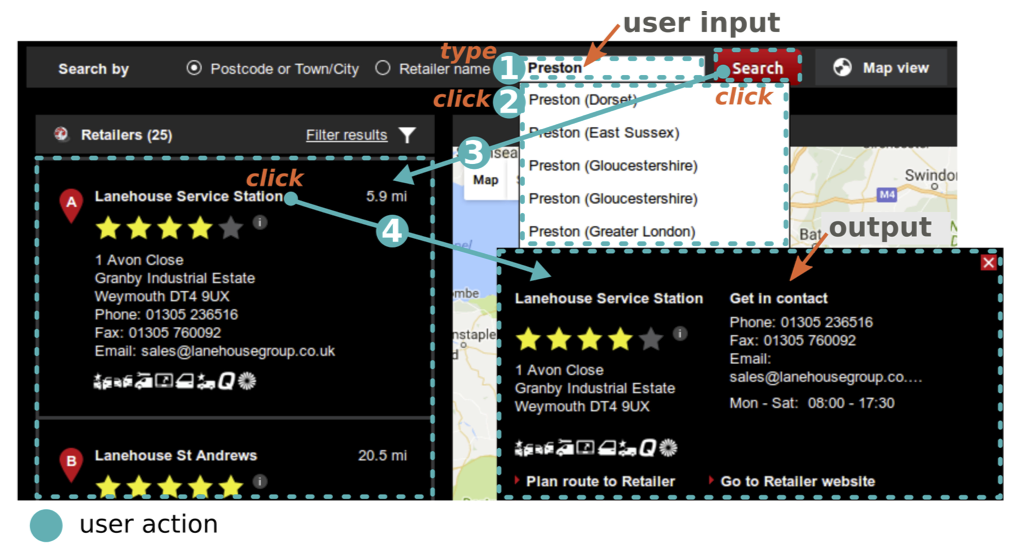 Browserless Extraction: JsonCrawl
Currently about 100’s sources use manually created
JsonCrawl configurations in Meltwater
Faster (5-10x) than even non-visual, DOM only wrappers
More robust to changes (especially in China)

But: hard and time consuming to create initially

Automatic translation from automatically created source configs
Possible in over 75% of the cases we have seen
Manual escalation for the others
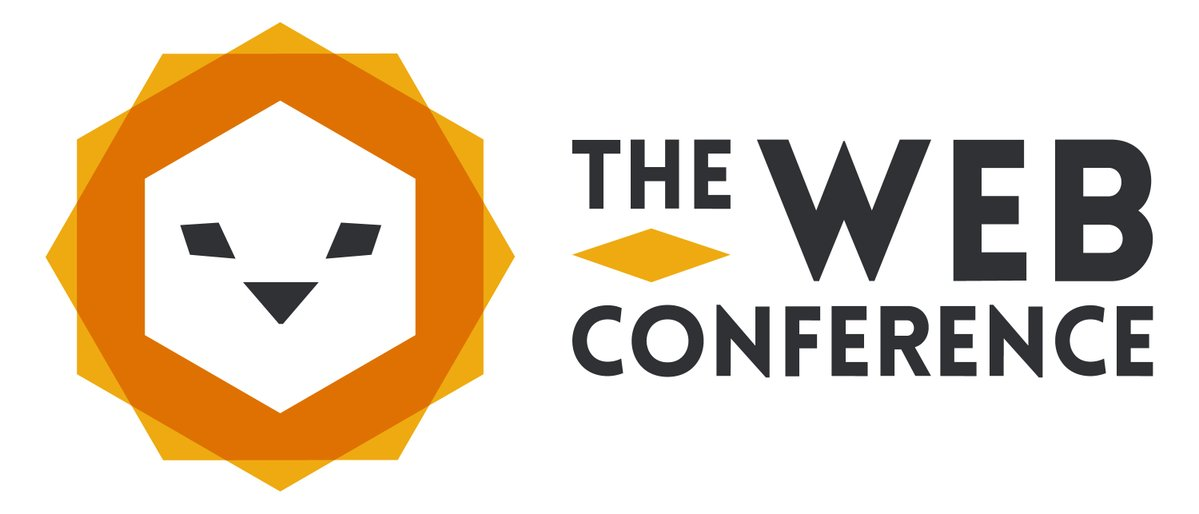 WWW’18: Browserless Extraction
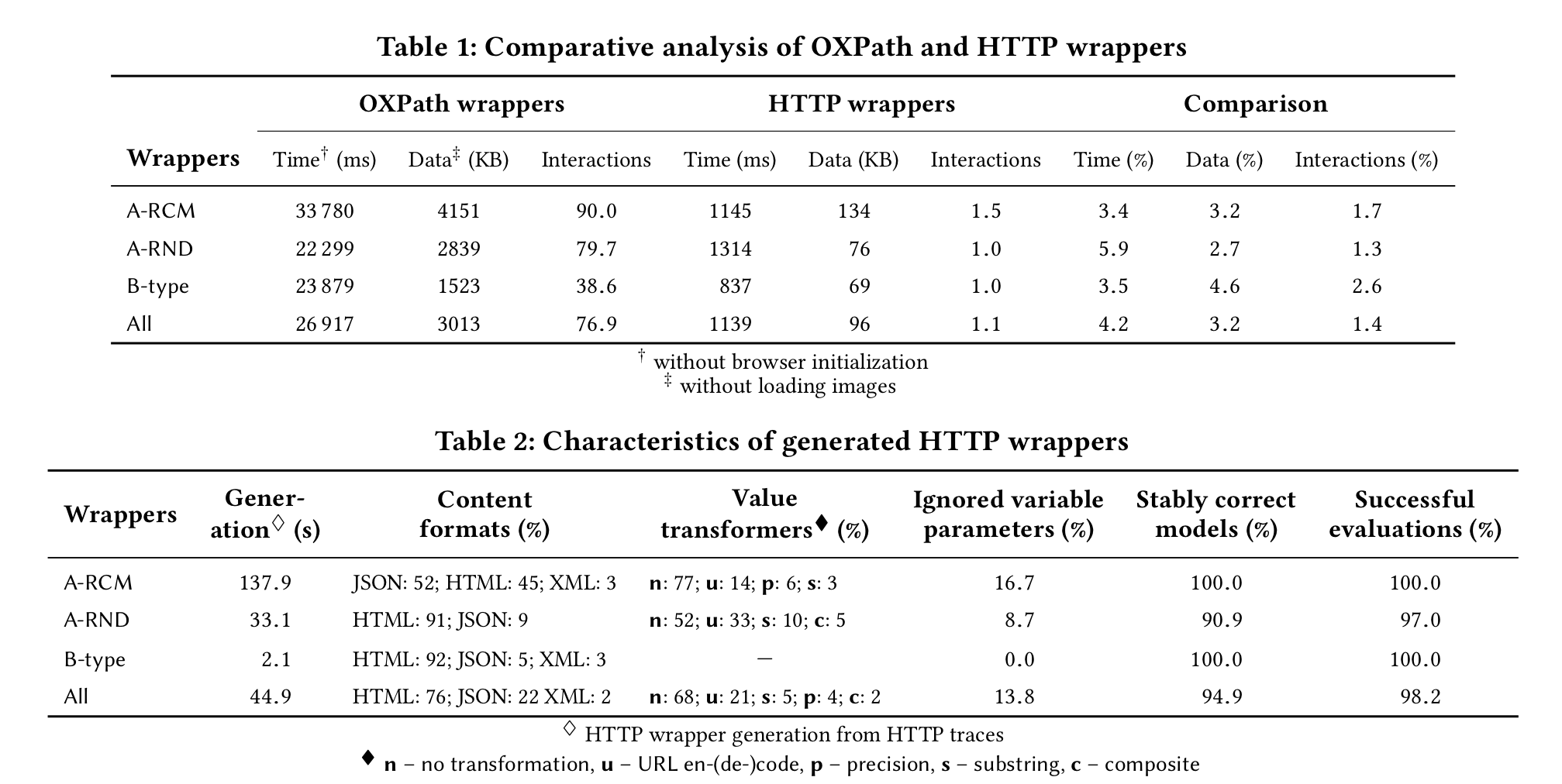 Results
Lots of Firehoses & API Fetching
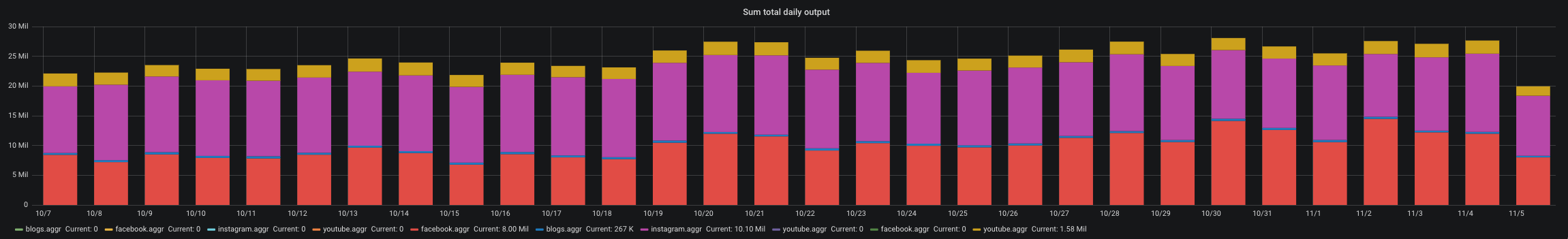 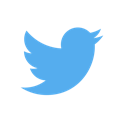 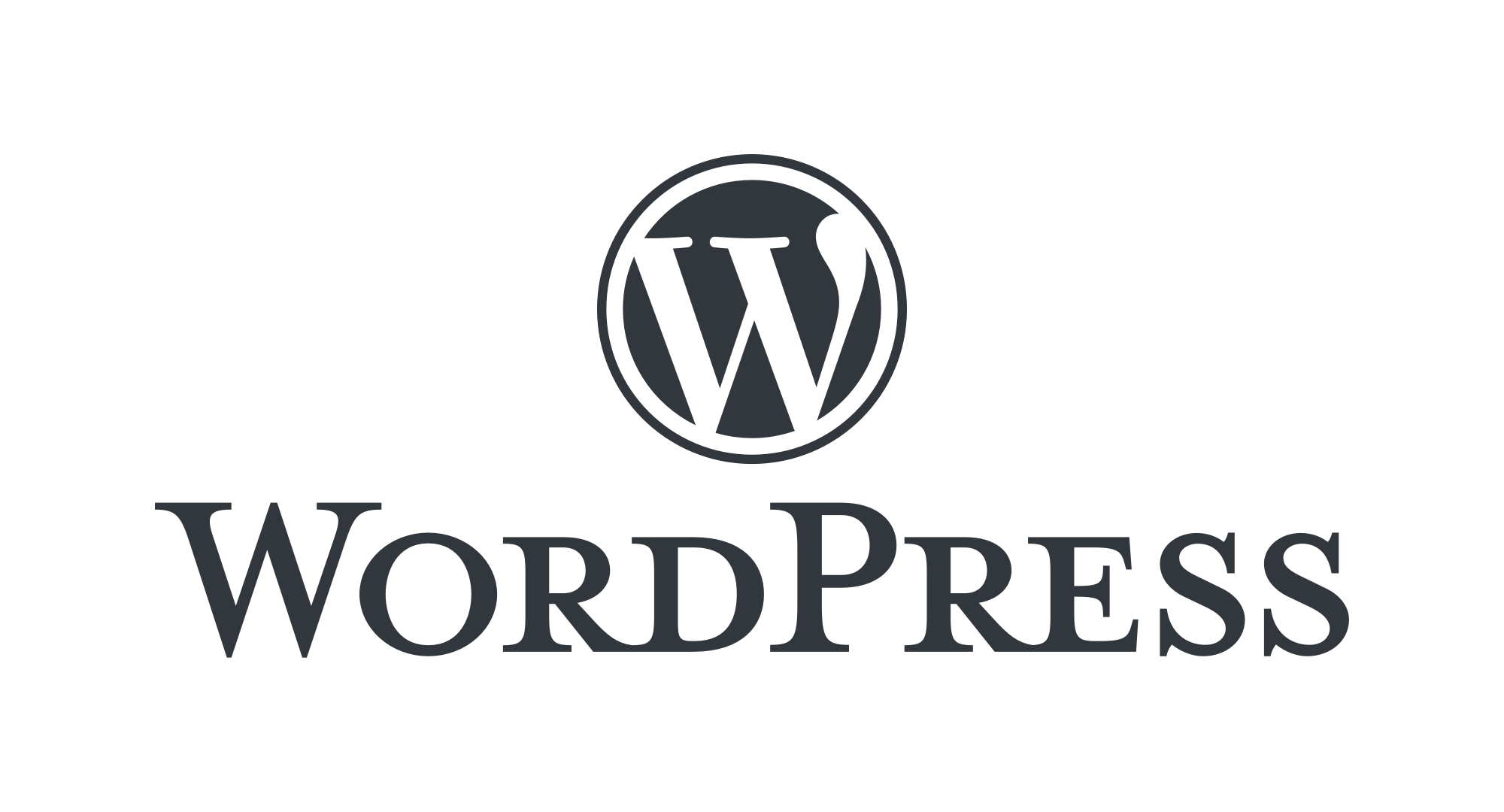 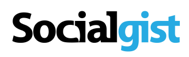 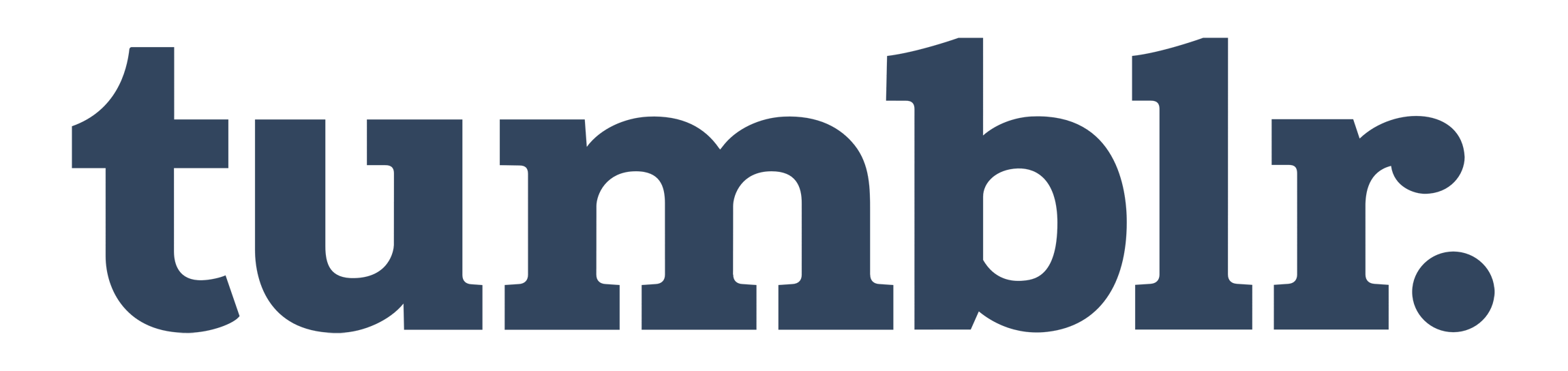 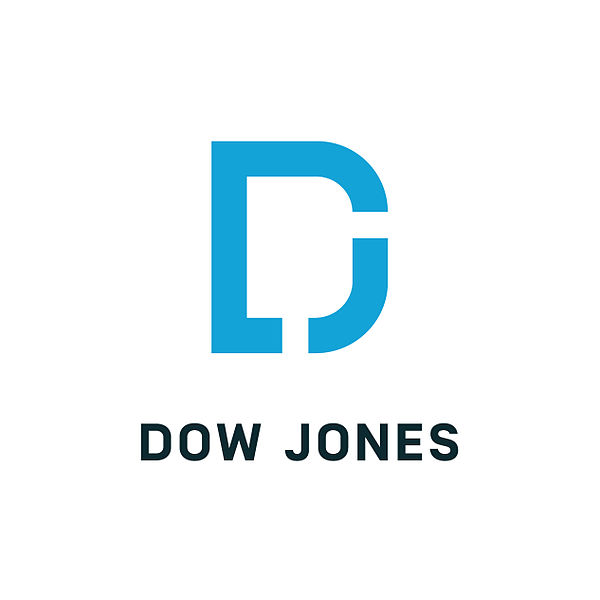 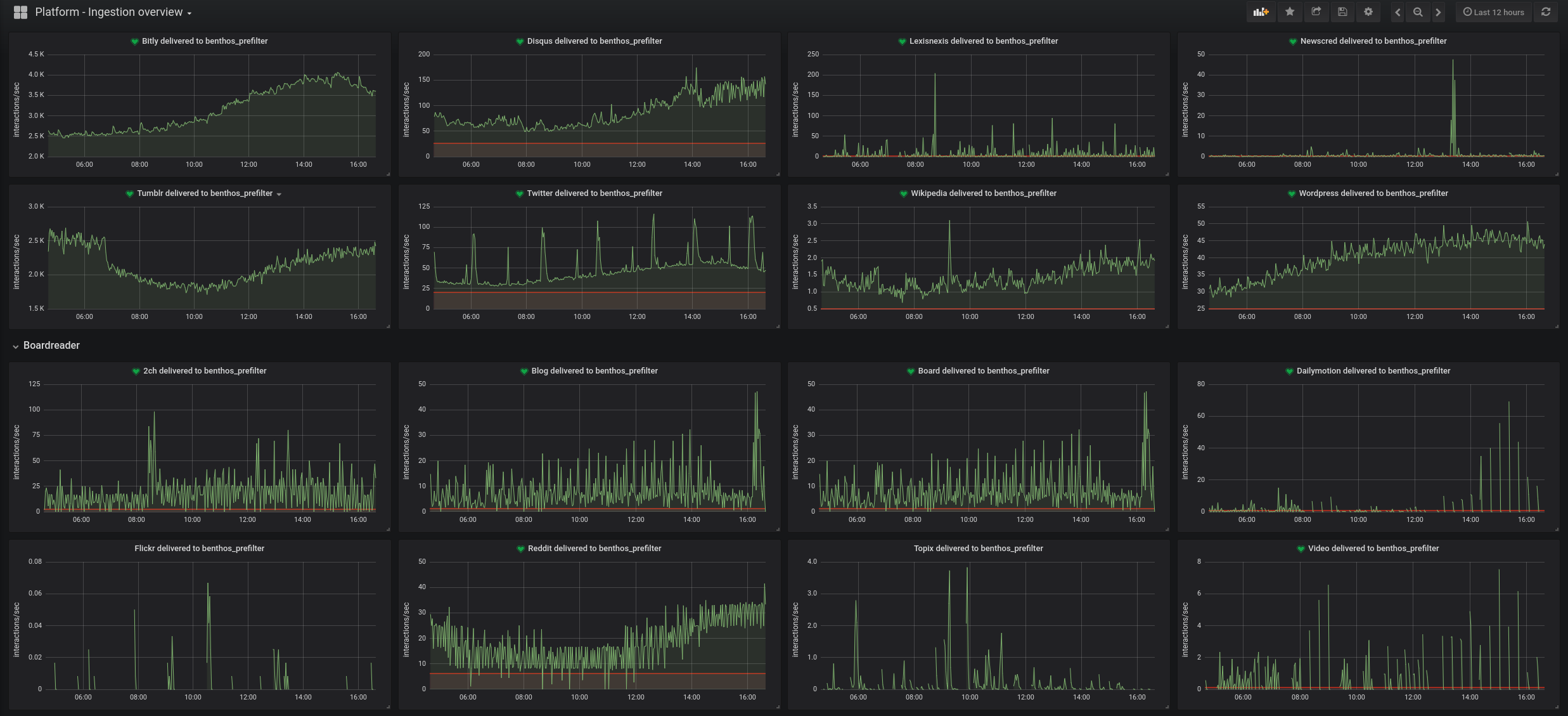 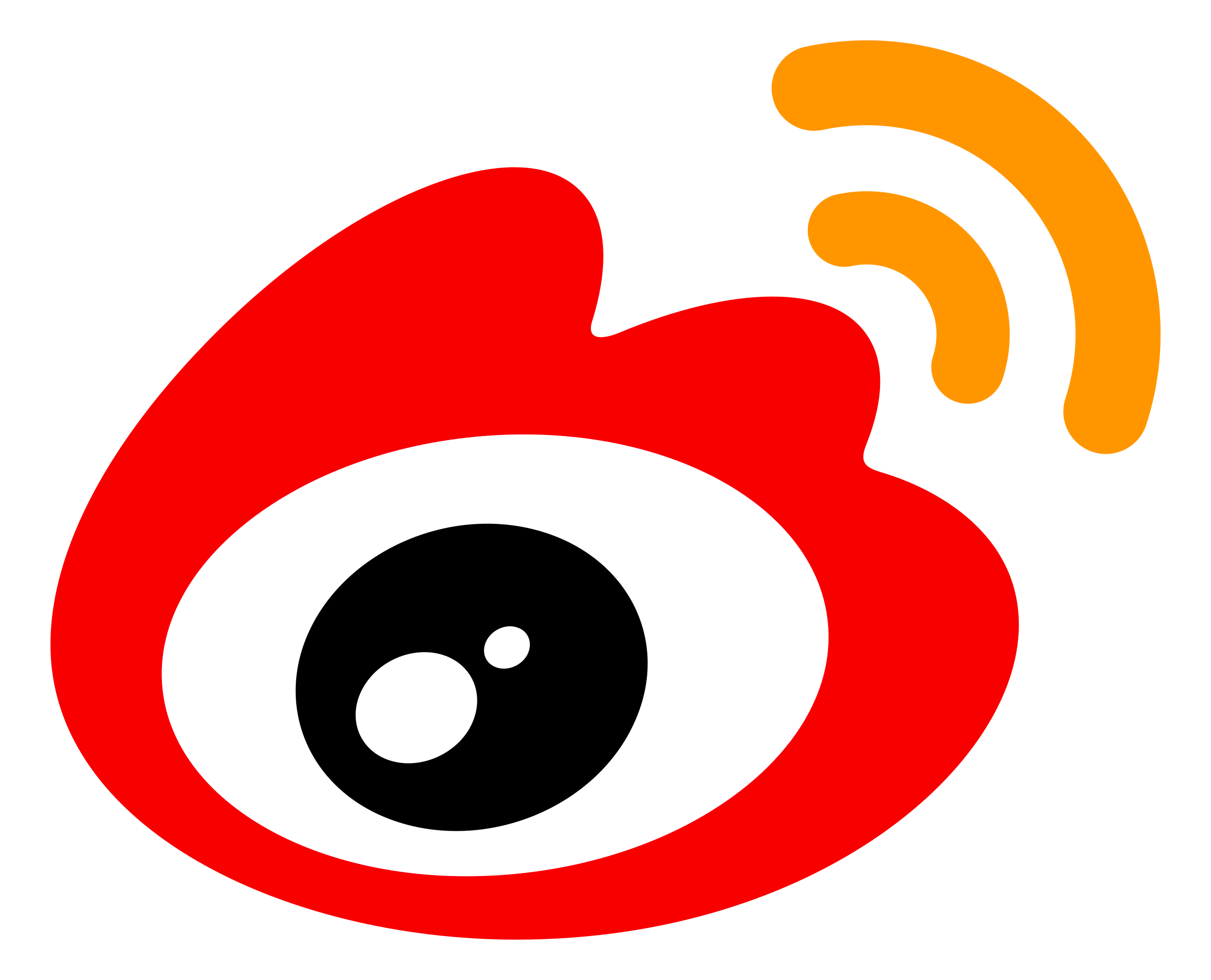 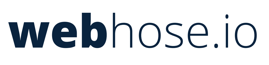 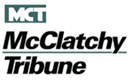 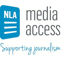 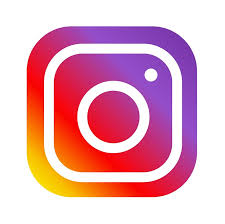 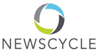 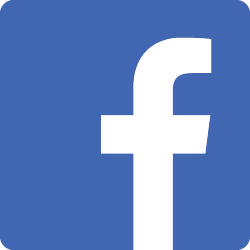 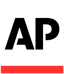 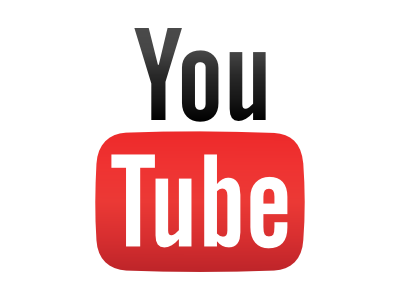 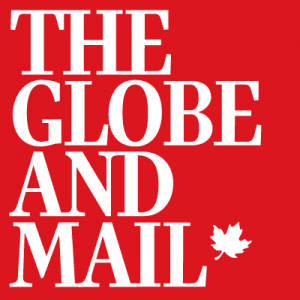 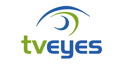 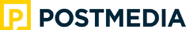 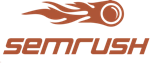 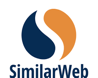 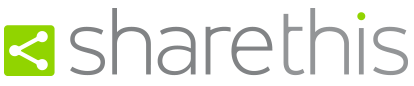 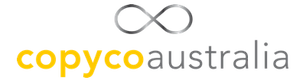 Ingestion Tooling
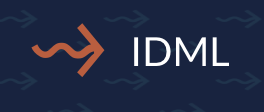 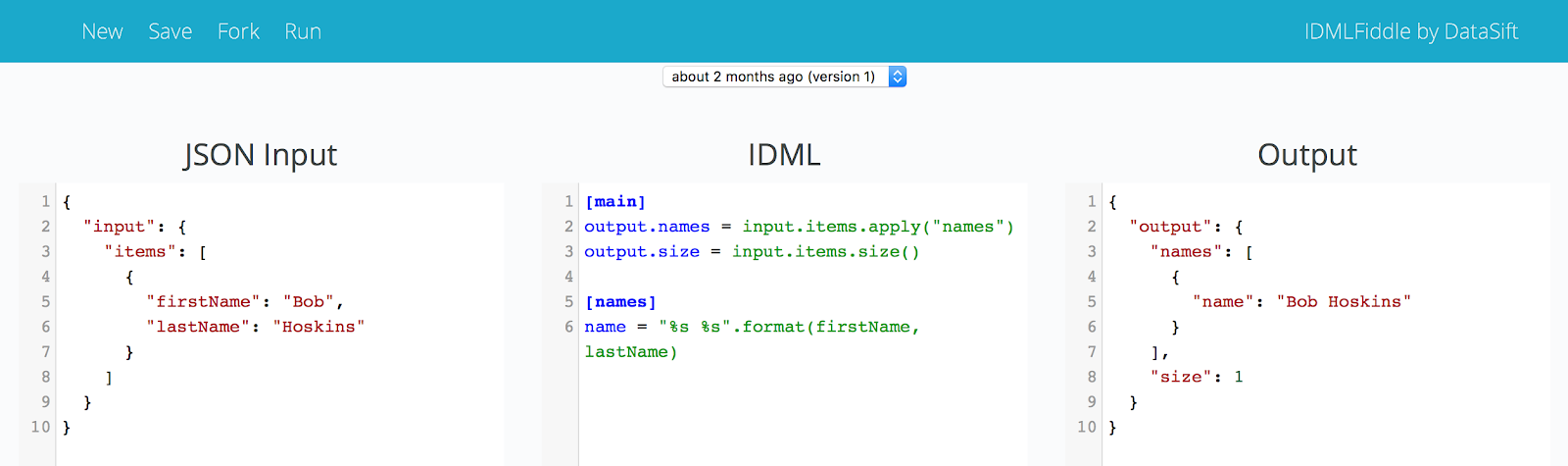 Configuration-based data mapping language to convert JSON documents between two schemas.    http://idml.io/
Accessible - Designed for Analysts, Product Managers, Tech Writers, Support, Sales Engineers and Software Engineers alike
Concise - Free yourself from error-prone boilerplate code like null pointer checks and parse exception handlers
Extensible - Out of the box it has support for things like regular expressions, email and geolocation but it’s easy to add new modules
High-performance - Built for firehoses
Java-based - Integrates with the emerging big data stack, including Hadoop MapReduce and Kafka
Benthos
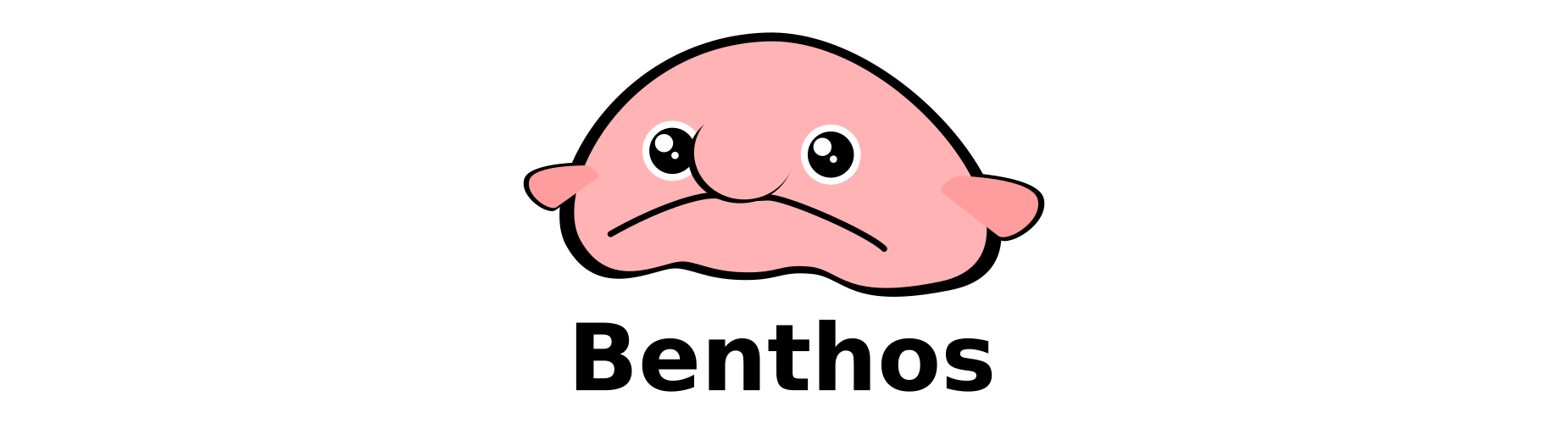 Main use: To bridge various components of the Platform, to ingest firehoses, to produce and consume from the DataBus, …
Performance: 
Latency avg as low as 200μs (with 99th within 1ms), throughput as high as ~100k docs/s per server
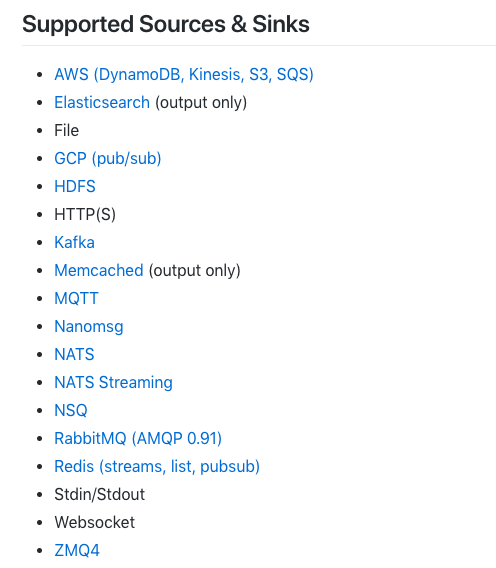 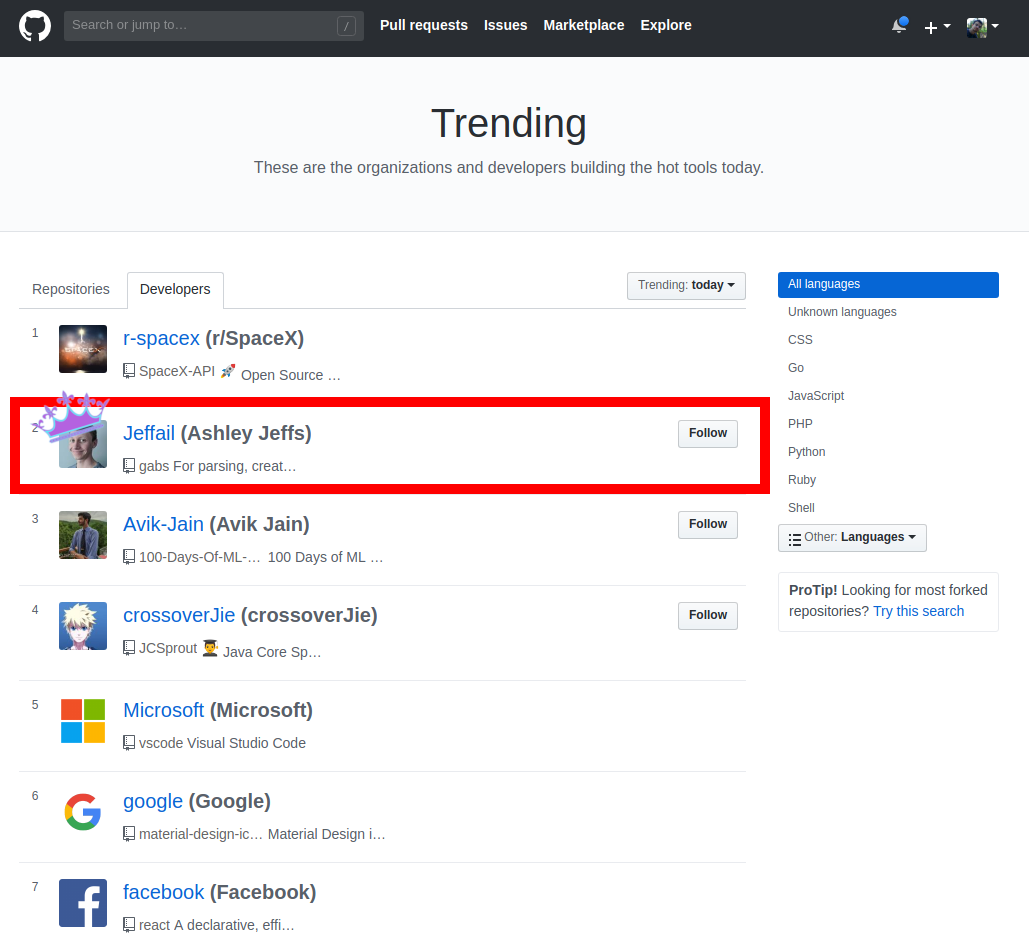 Proprietary enrichment services which derive meaning, add context
Context-Driven NLP applies multiple models, built for different content
Entity extraction & linking
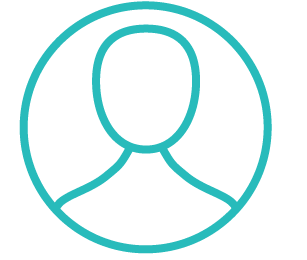 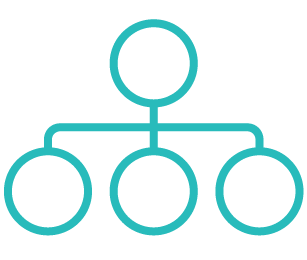 Categorization
Companies
People
Products
Places
Evergrowing taxonomies for several industries
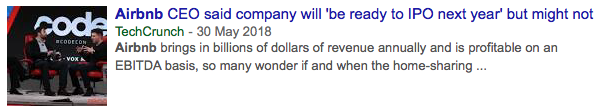 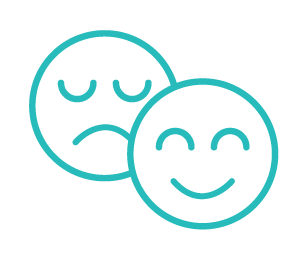 Events
Links
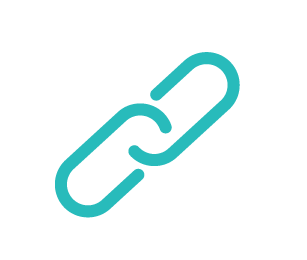 Sentiment
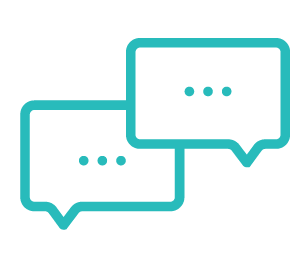 Headline
Title
OpenGraph
What is this content ‘about’
eg. Market Expansion
Article Level
Sentence Level
Entity level
‹#›
Natural Language Processing in Fairhair.ai
22 languages & 3 media types (editorial, social, reviews)
Domain specific models
Cost control
Customization for data type
Introspection of models
No provider is complete
Volumes (excerpt)

~11k/s tweets
~120/s editorial 
280/s WP comments
55/s Intense Debate
350/s Disquis, Sina, Instagram, Boardreader ....
Populate KG with entities & relations from text
Identify and disambiguate mentions of entities of interest in a document and its relations.
Tokenizer
+
Splitter
+
PoS
Tesla has announced the full acquisition of SolarCity which closed on Monday morning .
NNP
NER
IN
NN
VBZ
VBN
DT
JJ
NN
IN
NNP
WDT
VBD
NNP
Tesla has announced the full acquisition of SolarCity which closed on Monday morning .
ORG
ORG
DATETIME
NED
Tesla has announced the full acquisition of SolarCity which closed on Monday morning .
Black Monday
Monday
Tesla Science Center at Wardenclyffe
Tesla (Czechoslovak company)
Tesla, Inc.
SolarCity Corporation
City Solar AG
RE
Tesla has announced the full acquisition of SolarCity which closed on Monday morning .
‹#›
Named Entity Recognition
Overall Architecture
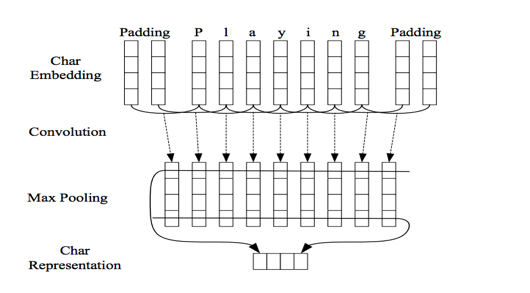 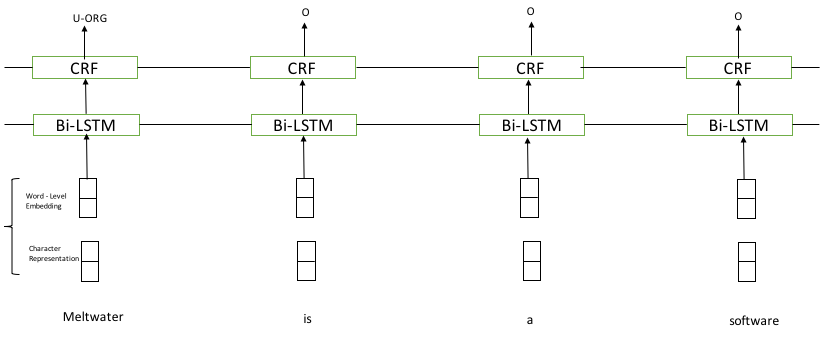 Character-level embeddings
LSTM-CNN-CRF
Different embedding size --- token , character
Optimizers : Adam , RMSProp, SGD
Varying dropout rates
Changing number of hidden layers and units
Different regularization techniques
Averages pooling vs Max pooling for CNN
Varying filter and window length for CNN
Used in production
[Speaker Notes: We have both a classical CRF model for NER and a LSTM-CNN-CRF model using latest character-level embeddings
Currently both models perform close to each other and CRF model is significantly smaller and faster in inference
We don’t just chase the latest technologies but always verify that our solutions are at least as good or better than state-of-the-art]
Named Entity Disambiguation
Plain text
NER Annotated spans
entity(0,5,ORG,”Tesla”)
entity(44,53,ORG,”SolarCity”)
entity(70,84,DATETIME,”Monday Morning”)
Tesla has announced the full acquisition of SolarCity which closed on Monday morning.
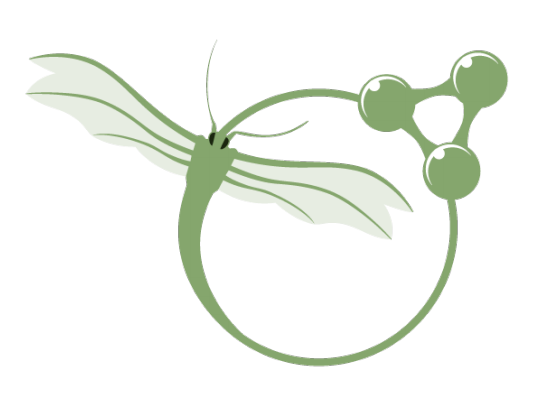 DBPedia’s AGDISTIS NED
LGPL v3
PageRank - Scoring algorithm
Tesla
SolarCity
Monday Morning
SolarCity
Corporation
Indexed triple store
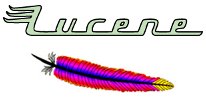 Disambiguated entities
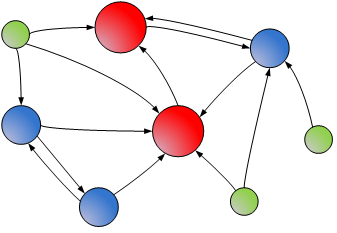 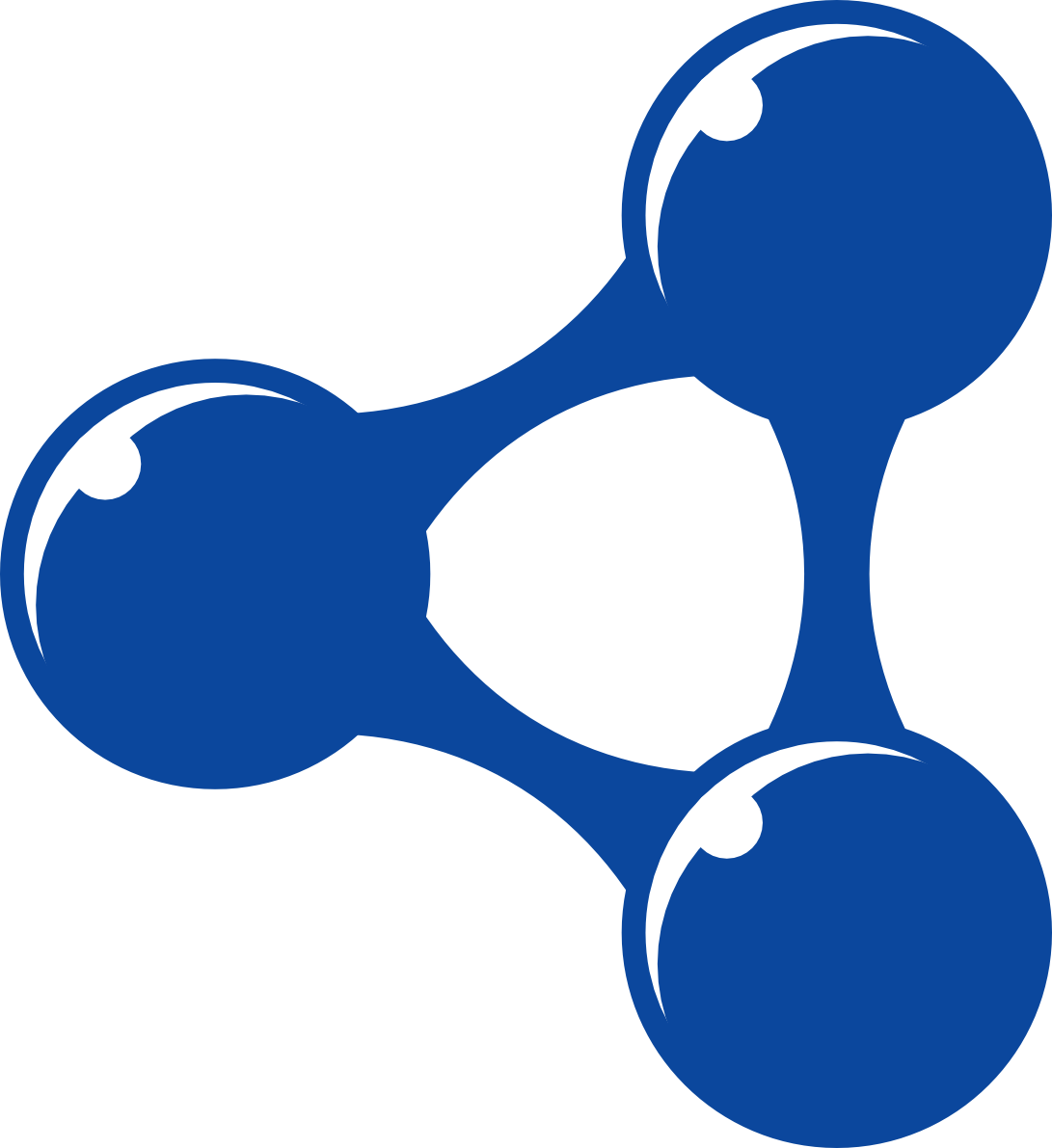 Tesla 
  |-> http://.../mw/Tesla_Inc

SolarCity 
  |-> http://.../dbp/SolarCity
Tesla
Inc.
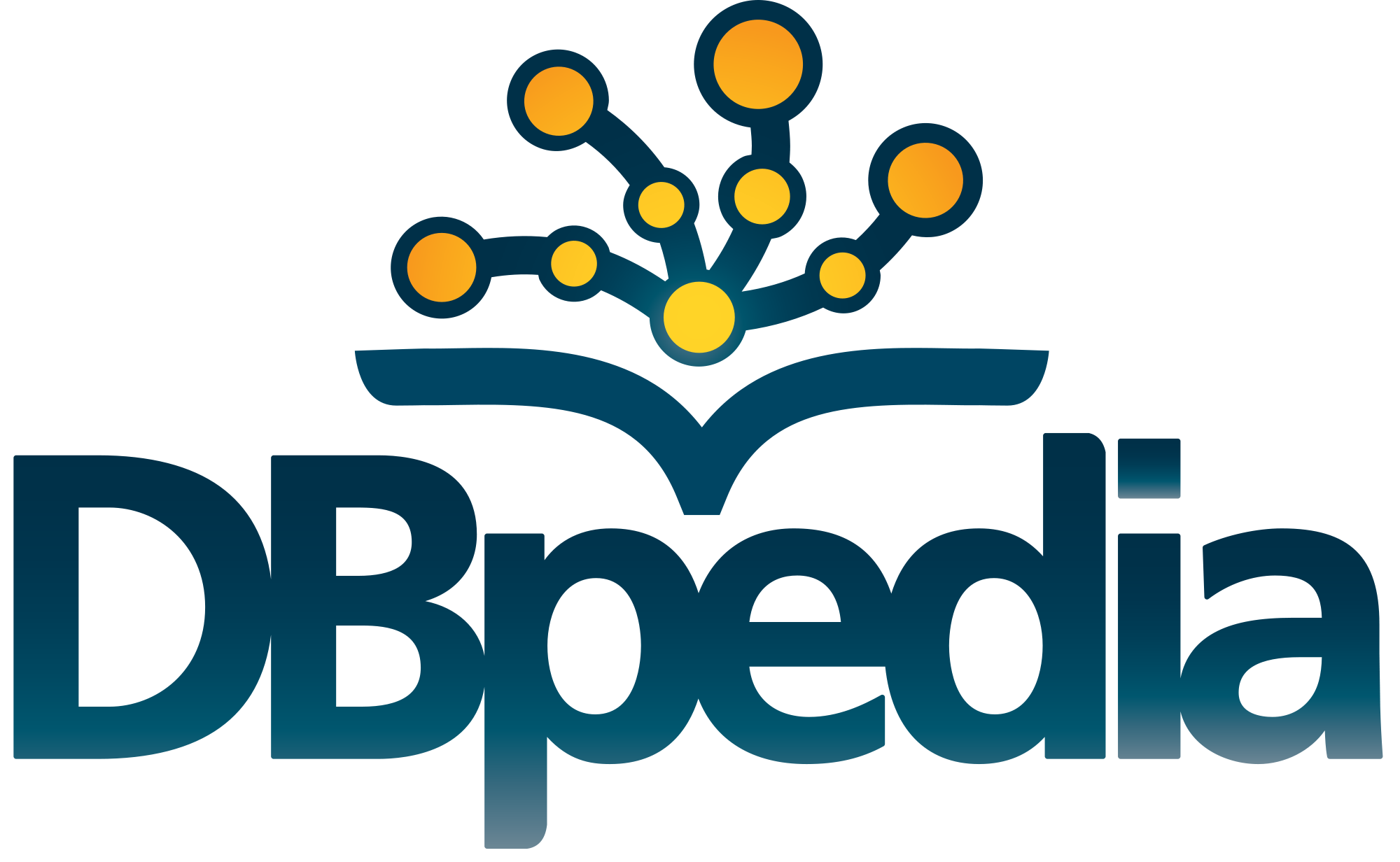 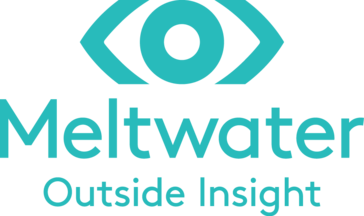 ‹#›
[Speaker Notes: We moved away from HITS to PageRank largely as it is easy to precompute
Removing information from the index that is not directly connected to the graph and precomputing pagerank on the entity graph reduced the size of the index from 13Gb to 3Gb -> faster lookups, reduced coldstart from ~15secs to ~3secs]
Problems and solutions
Problem: AGDISTIS only receives named entities, thus it’s disambiguation context is limited
Solution: Complement the NER with a domain-specific (non named) entity recognizer and verbs.
We have a first version available for the business domain
Bootstrapped from large corpus of docs  and a termbank generation algorithm
Tim Cook is the CEO of Apple. I know Bayer is a pharmaceutical company.
BUSINESS
TERM
INDUSTRY
ORG
BUSINESS
TERM
ORG
PER
Problem: AGDISTIS is language agnostic but the index is not. We were initially  limited to English
Solution: Replicate the same process on other languages by mapping the index fields
Not all languages have comprehensive DBPedia fields
The English part  (most richest) of the index probably has to be always present
‹#›
Relation Extraction
Predict the class of a (semantic) relation between pairs of entities in text
[Google] is taking on [Amazon] with its [Google Home] devices
competition(Google, Amazon)
CNNs
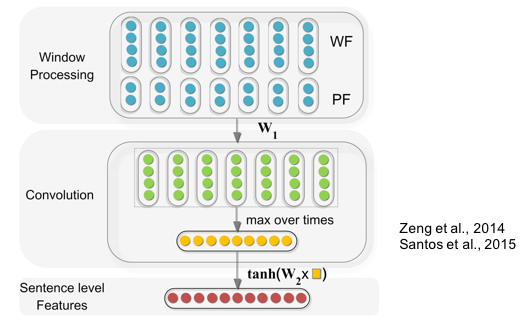 Word embeddings (WF): Distributed representations of words that map each word in the text to low dimensional vector (word2vec).

Position embeddings (PF):  Relative distances of each word to the entities. (Random init)
1.   Relation Classification via Convolutional Deep Neural Network, Zeng et al., (2014), Proceedings of COLING
2.  Classifying Relations by Ranking with Convolutional Neural Networks, Santos et al., (2015), Proceedings of the 53rd Annual Meeting of the Association for Computational Linguistics and the 7th International Joint Conference on Natural Language Processing
[Speaker Notes: How does this compare to state of the art? 
F-Score is pretty good, some approaches have better precision at much lower recall and vice versa. 
We have very little annotations also, so this likely could be further improved.]
Relation Extraction
DL is expensive, high-locality of interesting extractions
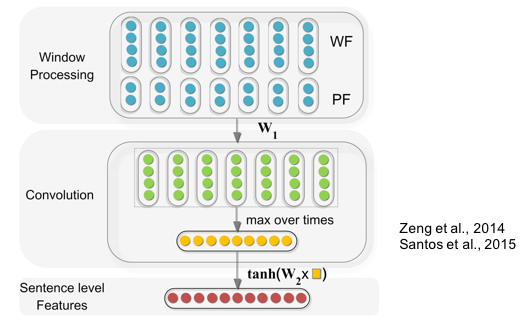 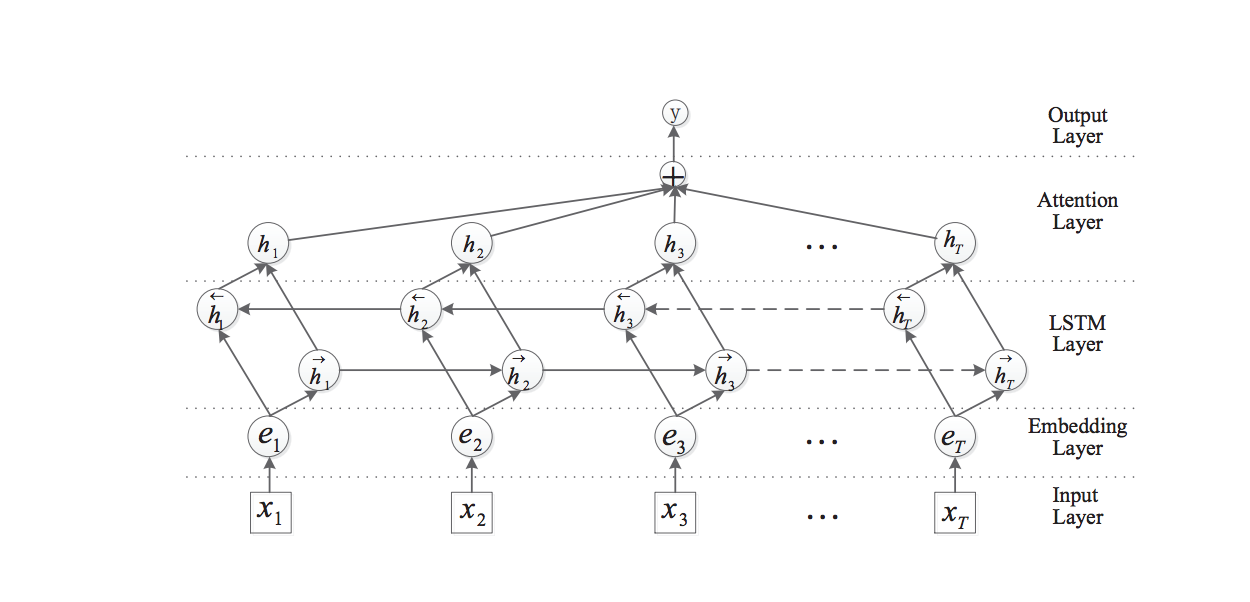 {
Attention-Based Bi-LSTM
1.  Attention-Based Bidirectional Long Short-Term Memory Networks for Relation Classification. Zhou et. Al, ACL (2016)
[Speaker Notes: Similar here
Obviously some relations simply don’t have very tight patterns (vendor, customer, …)]
Populate KG with events from Textual sources
Editorial Event Detection Service
Empty Event List
FALSE
NLP basics, NLP NER
Pre-processing
(title cleaning, doc head + SpaCy)
TRUE
Accept document?
Detect events
Event List
Only ‘accepted’ docs should be processed. Service uses detector pipeline to test acceptance of documents.
Service calls pipeline to detect events in the document.
Detector Pipeline
Manages a set of detectors. 

A document is accepted if at least one detector accepts the document.

Events are collated from all detectors.
Detector
Detector
Detector
Detector
Event Detection Library
Next Gen Sentiment
Sentiment analysis means attaching a polarity (positive, negative, neutral, mixed) and a score to a piece of text.
I really like the new iPhone X. Battery-life is so much better than the Samsung Galaxy 8.

Document level sentiment:
positive (prob 65.87%)

Sentence level sentiment:
I really like the new iPhone X → positive (71.80%)
It’s so much better than the Samsung 8. → positive (59.93%)

Entity level sentiment:
iPhone X → positive (95.32%)
Samsung Galaxy 8 → negative (87.32%)

Term (a.k.a. keyword, keyphrase) level sentiment:
battery-life → positive (89.50%)

Aspect level sentiment:
battery → positive
Notes: in aspect level sentiment, terms and entities are mapped to abstract categories, e.g., in “This restaurant is expensive” → the term expensive is mapped to the aspect price.
[Speaker Notes: we (FHAI) never received the product market fit analysis for custom enrichments.]
Our Sentiment Model
Network design
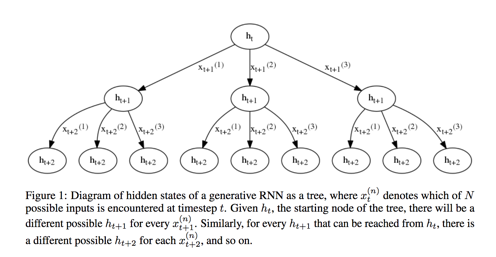 Single layer multiplicative LSTM with 4096 units
Mini-batches of 128 subsequences of length 256
4 Pascal Titan X gpus
Training took approximately one month
Trained on ~100M online reviews that are labelled
Multiplicative LSTM for sequence modelling. Krause et al., 2017
Learning to Generate Reviews and Discovering Sentiment. Radford et al., 2017
Lag Correction
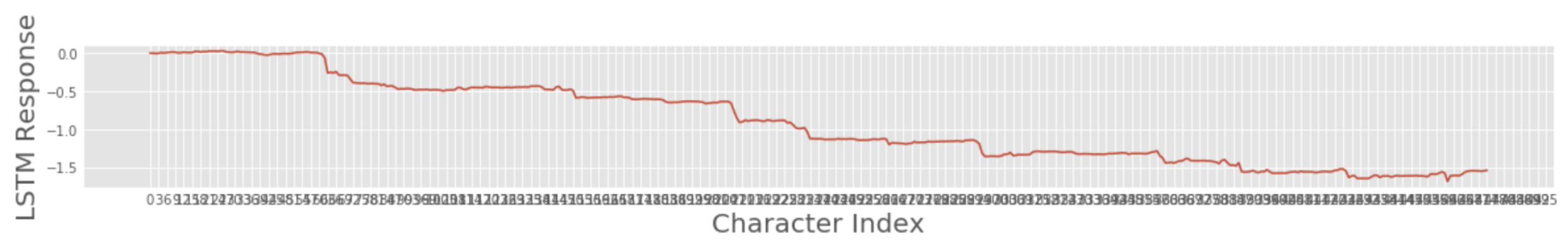 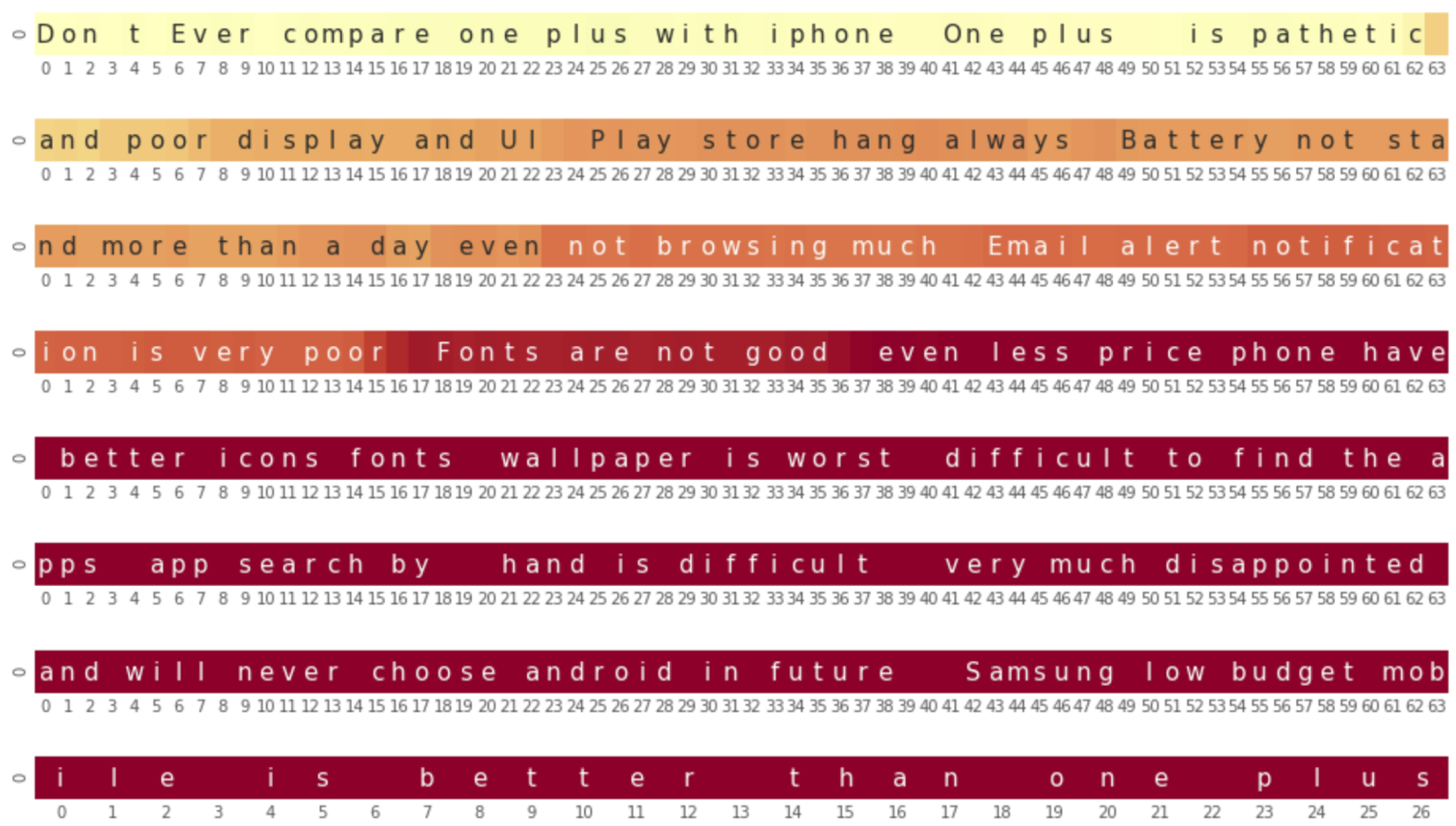 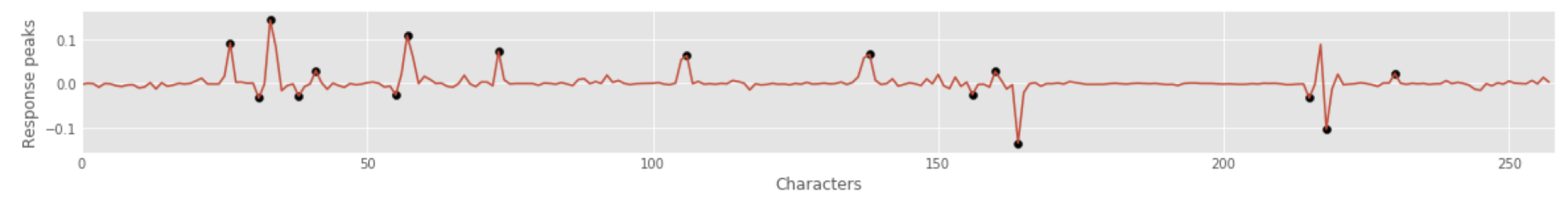 The filled markers indicate shifts in the LSTM response that are used to extract keyphrases in the text and their corresponding sentiment value from  LSTM response.
Multiplicative LSTM for sequence modelling. Krause et al., 2017
Learning to Generate Reviews and Discovering Sentiment. Radford et al., 2017
Next Generation Sentiment (Occurence level)
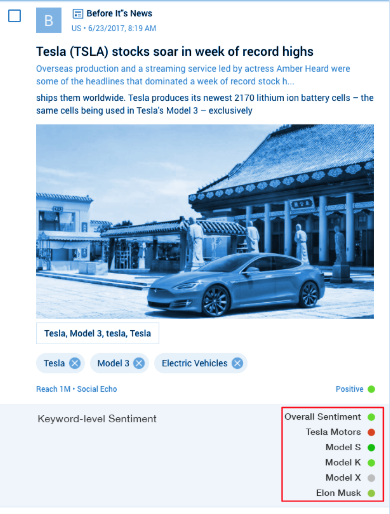 Input text
mLSTM encoder
Entity extractor
Keyword(s) target
Topic Extractor
encoder lag correction
Keyphrase extractor
Sentiment assignment
Sentiment assignment can be done on entities/Keyphrases/topics extracted or on run time targets
Will work on multiple data types
Training in Meltwater
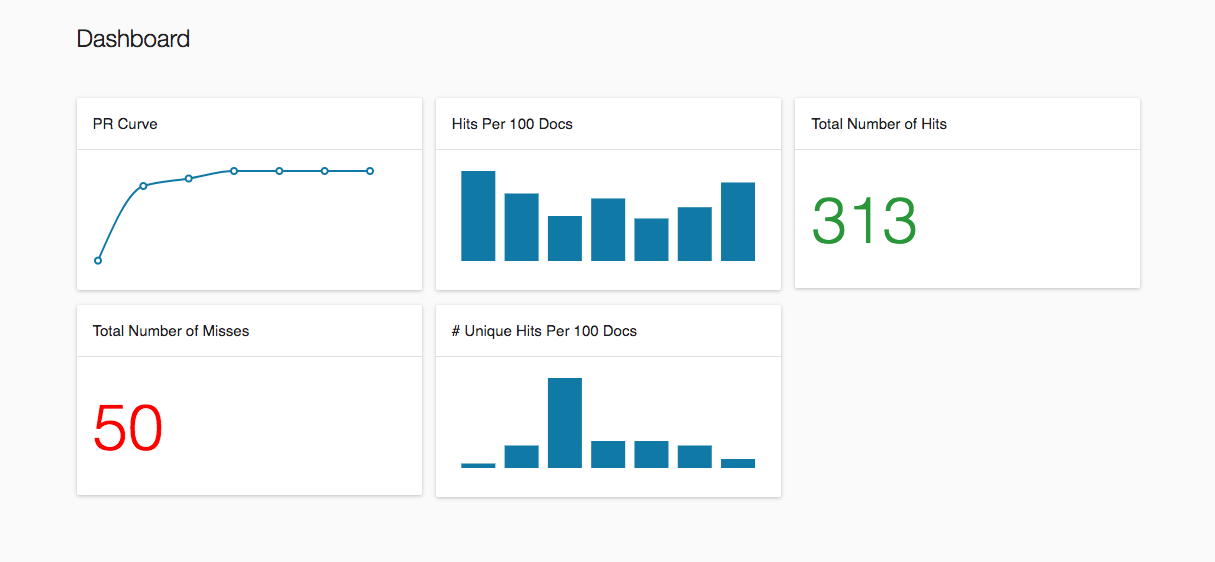 Annotate Text, entities, classification and custom HTML

Task Assignment, Ranking, Inter Annotator agreement

Gold set creation for any structured data like  NED, Knowledge Fusion
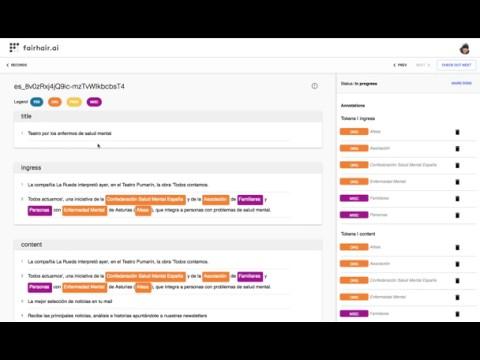 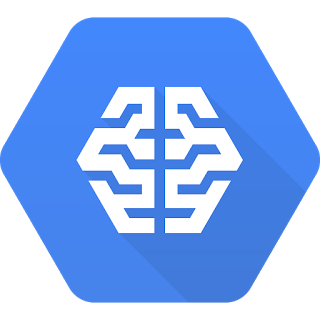 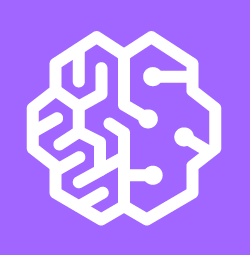 Custom Models
NLP/IE Pipelines
A workflow for analyzing datasets (Batch & Real Time)
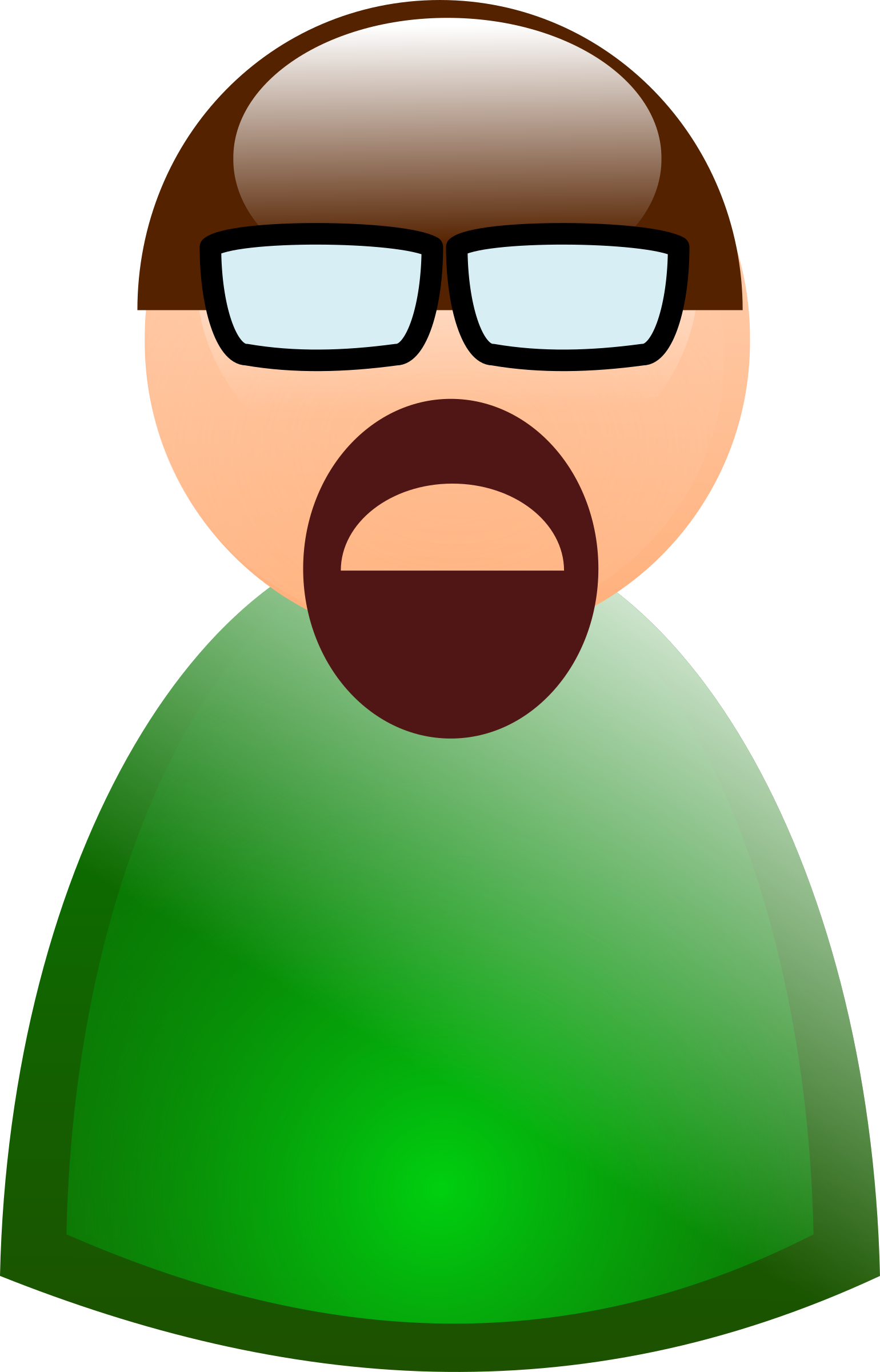 NER1
NED1
RE1
language
classifier
country
classifier
topic
classifier
DP
router
NER2
NED2
RE2
DL
{ 
  “topic”: “business”,
  “language”: ”en”,
  “country”: ”us”,
  “section”: “body”
}
IR
.
.
.
.
.
.
.
.
.
The standard workflow fetching documents from the data lake
NERn
NEDn
REn
NED index repo
Supports multiway data flows, e.g., for ensembles of NERs
model repo
CLASSIFIER TOPICS
Arts & Entertainment
Business
Demographic Groups
Environment & Nature
Events
Government & Politics
Health
Lifestyle
Living Things
Media
Science
Social Affairs
Sports
Technology
LANGUAGE-COUNTRY
en-us
en-uk
sv-se
fr-fr
fr-ca
...
nlp-data repo
GS
repo
DOCUMENT SECTIONS
title
ingress
highlights
body
captions
quotations
GS
scoring
Every time a new component sw-version is registered a scoring task against the GS is triggered
versioned
SW
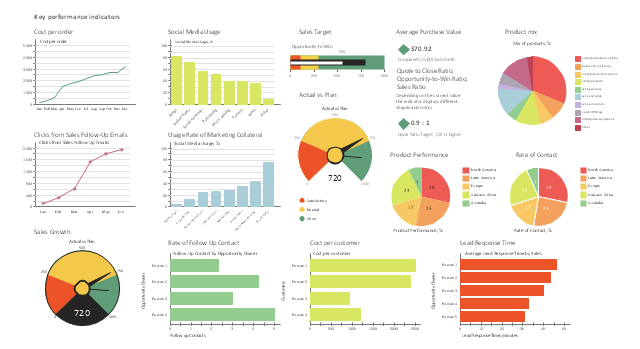 registry
‹#›
Studio
[Speaker Notes: This has to be done in 3 seconds.]
Swagfiend (Hosted Pipelines)
Workflow manager for most enrichment pipelines, handling dynamic, conditional workflows, automatic dependency graph, parallel service calls
On-demand,
Multi-tenant. 
Static and dynamic configuration
I/O connectors for various protocols (see Benthos)
Automatic dependency resolution (DAG)
Data sources
Parallel workflows
Multiple input sources
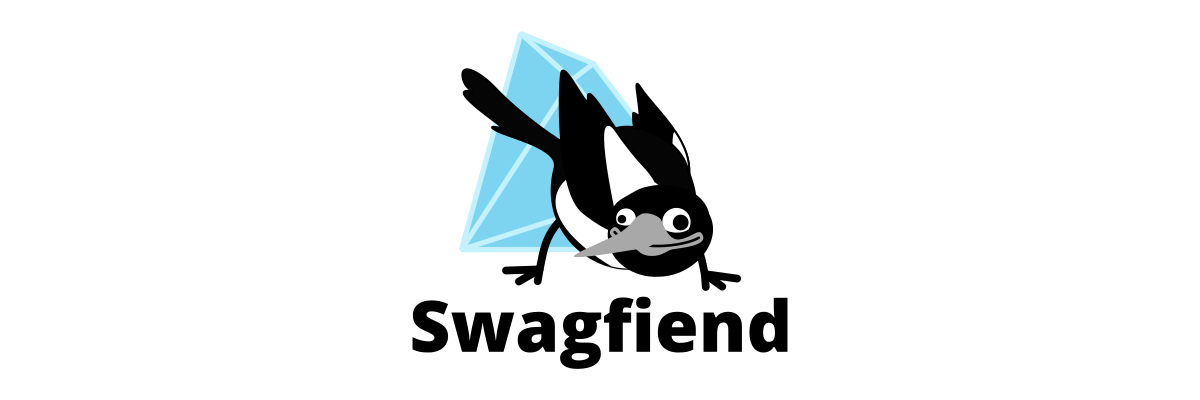 Docs to be enriched
Enriched documents
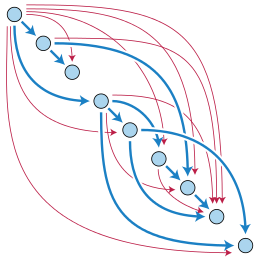 Multiple, conditional output channels
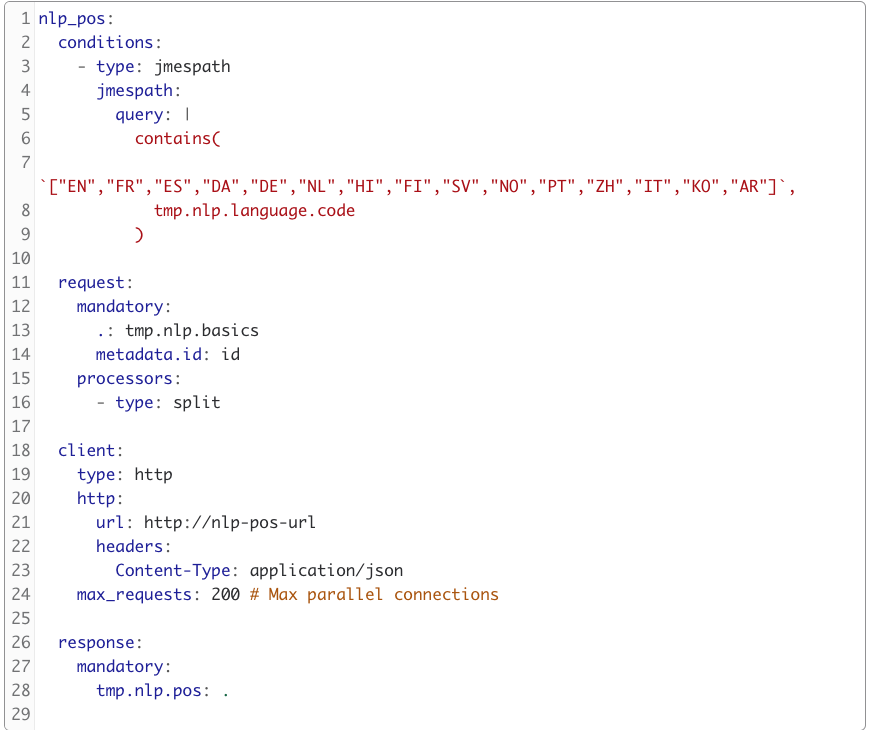 100’s of pipelines in production
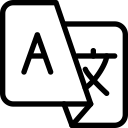 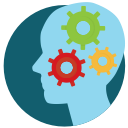 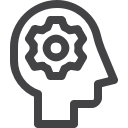 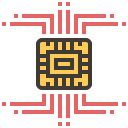 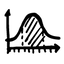 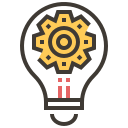 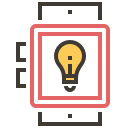 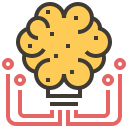 Enrichment services
New Frontier in NLP
ELMo
 ULMFiT
OpenAI transformer
BERT
Word2vec
Glove
Shallow Pretraining
Deep Pretraining
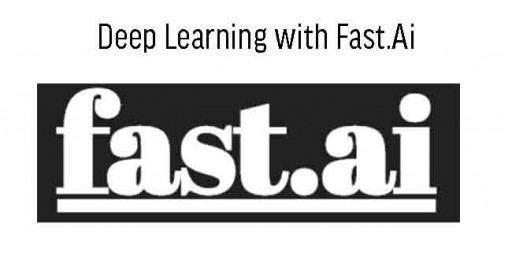 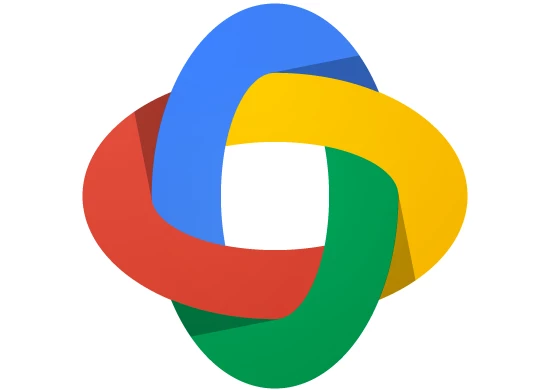 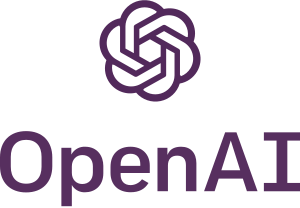 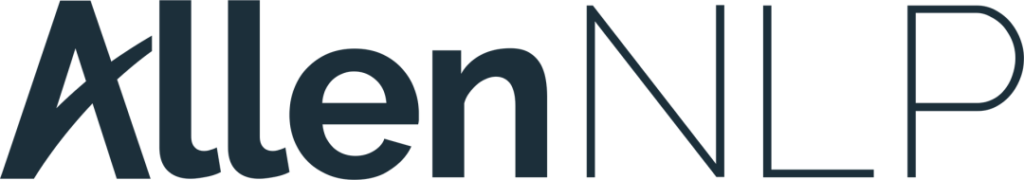 [Speaker Notes: Capture more than simple morphological differences, semantic and syntactical meaning of words - capture compositionality, polysemy, anaphora, long-term dependencies, agreement and negation
Two main paradigm used for training: 1. use the pre-trained language model as a fixed feature extractor and incorporate its representation as features into a randomly initialized model as used in ELMo2. Task specific fine-tuning of the entire language model as done by ULMFiT.]
Several sources for knowledge
Improve our knowledge graph with  extracted facts by continuously analyzing all outside data!
Link all data we deal with to our underlying rich knowledge graph to enable reasoning of Insights
Social Media
Web data extraction
Information extraction
Company Website
External KB’s
Site Microdata
WebTables
Online News
SEC Filings
Knowledge Graph
Relations:
Events:
Entities:
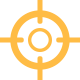 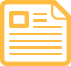 Press Releases
Competitors
 Suppliers
Customer
Partnership
Subsidiary
Investor
Executive
Acquisitions
 Product launches
Key hiring and firing
Expanding operations
Bankruptcy
Restructuring
Cost cutting e.t.c
Company Database
Companies
Brands
Products
Coins
Key people
Influencers
Influencer
Job Postings
Patents
Record Linking
Challenge: link objects from multiple sources that refer to the same real world entities
Intel Capital
www.intelcapital.com
Intel
www.intel.com
CBS Television Distribution
www.cbstvd.com
Intel Corporation
Industry: semiconductor
CBS Corporation
HQ: New York, NY, USA
Intel Corp.
Stock: INTC
CBS
www.cbs.com
Combinent Biomedical Systems
Founded: 2000
“Same As”

Related (eg. subsidiary)
Record Linking Workflow
Schema mapping, normalization
Blocking
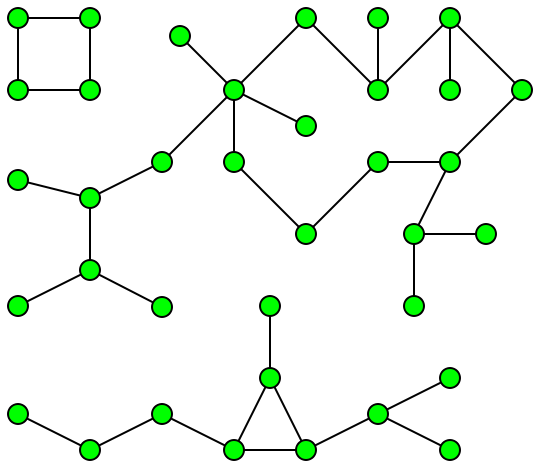 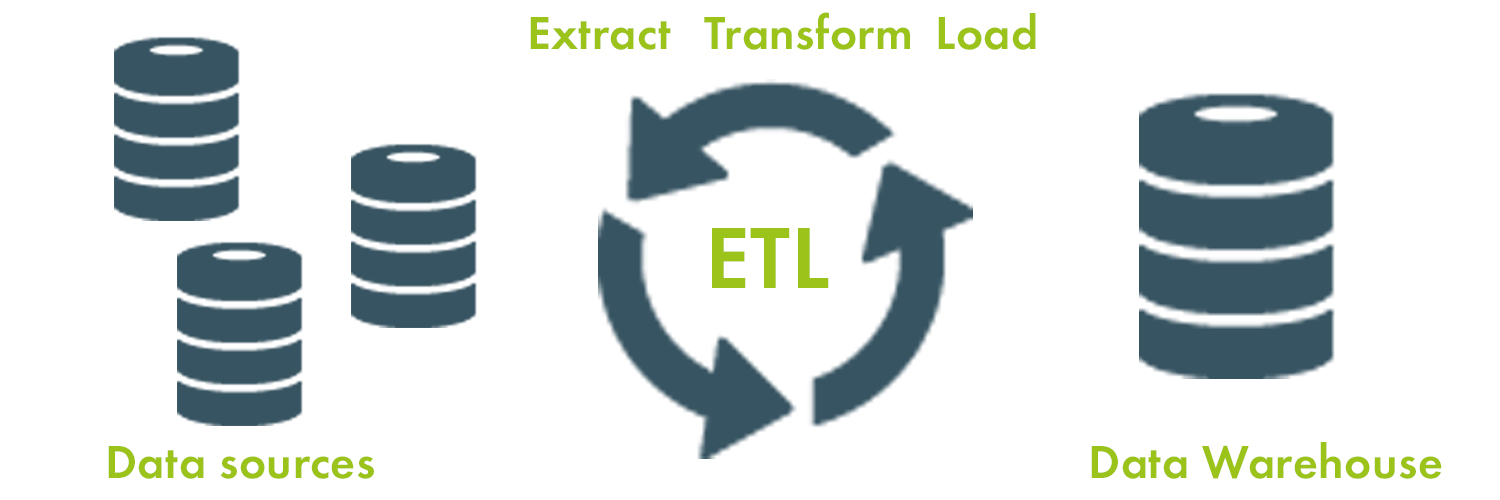 Source records
Pairwise similarity classification (Logistic regression)

{name1, url1, …}

{name2, url2, …}
Agglomerative clustering
Cluster UUID assignment

Intel Corp.	1234-5678
INTSC	1234-5678
Intel Capital	9999-1234
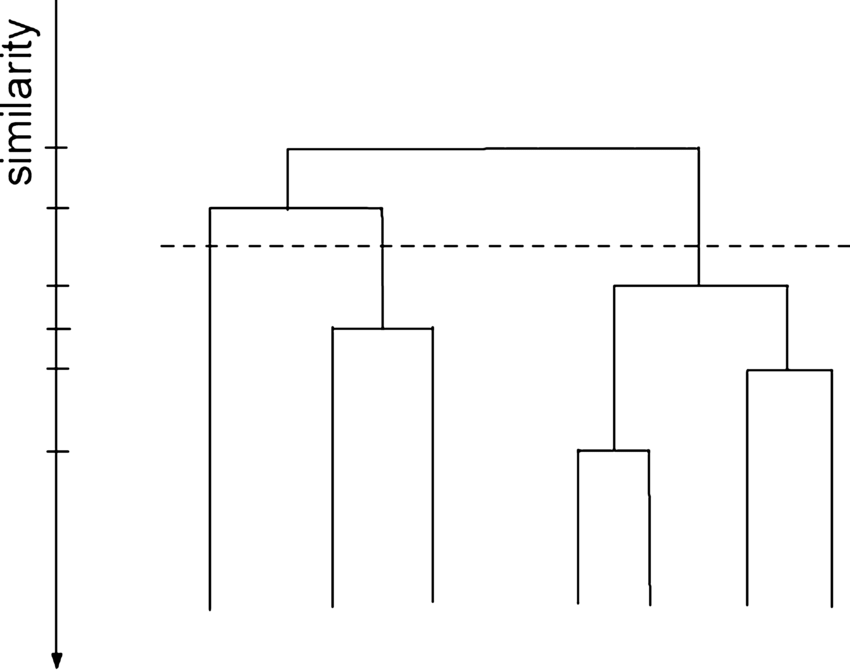 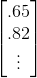 .55
[Speaker Notes: Agglomerative clustering allows us to select a granularity of the clusters by setting the agglomeration/cut off point]
Record Linking Details
Blocking
Reduce number of comparisons << O(n2)
Connected components analysis (Apache Spark GraphX)
Pairwise similarity classification
Calculate similarity score ([0, 1]) for record pairs
String distance & ML model (regularized logistic regression)
Hierarchical agglomerative clustering
Clustering using pairwise similarity scores
Using cut-off threshold
[Speaker Notes: The blocking + similarity scoring approach is pretty standard, has been used for years. Agglomerative clustering gives us a bit of an edge and is nicely flexible
The approach and results are clearly state of the art 
F-score is actually about 2-5% above most results in Yago or other open-domain extraction approaches
However, we only have a fairly small gold standard, so not sure that’s statistically relevant
Collective ER is getting pretty close to 98%, but complicates the system and]
Truth discovery - aggregating conflicting data sources
Challenge: which noisy attribute provided from different sources about an entity is the most probable one?
Fact
What is the actual country of Spotify?
Which source should I trust more?
Majority voting - straightforward naive solution
Select attribute that occurs most often  - Ties ?  - Source reliability ?
Spotify SE - 2  
Spotify US - 1
Truth discovery - iterative method Truthfinder
Iteratively  
Compute truth estimation
Computer source reliability estimation
4. Iterate
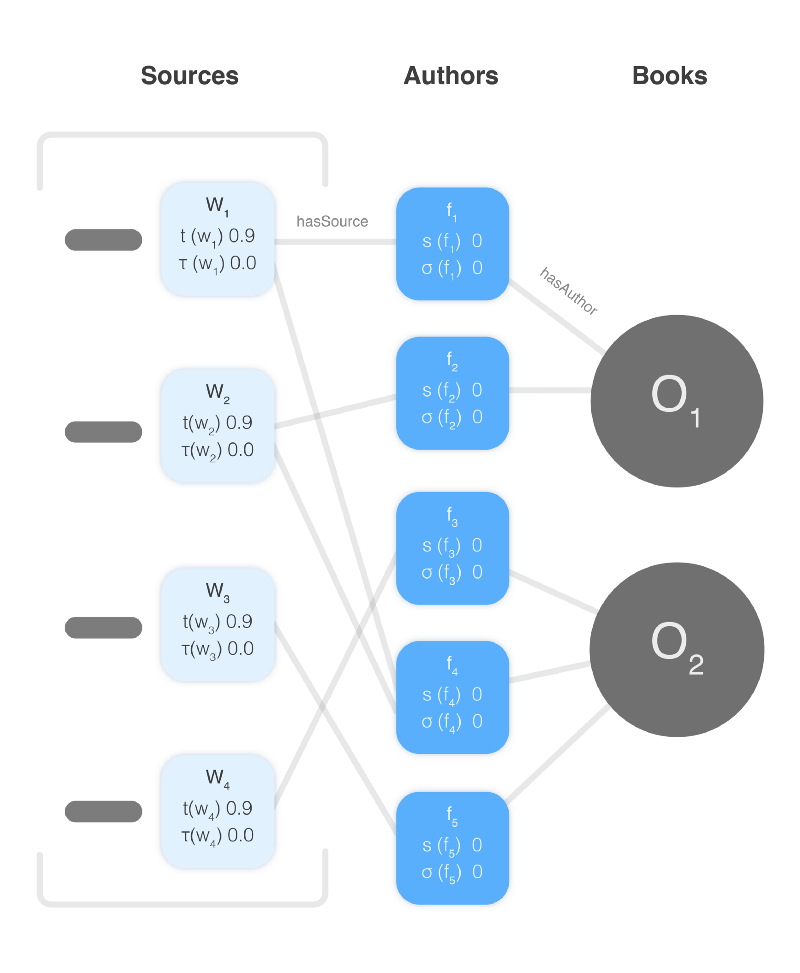 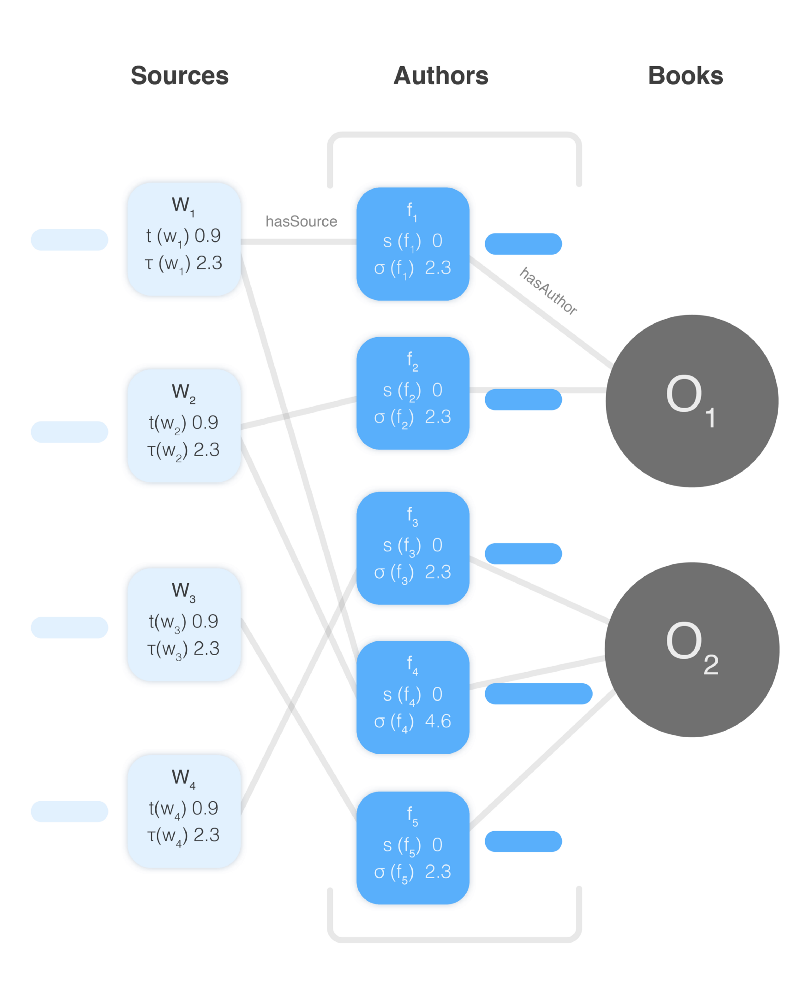 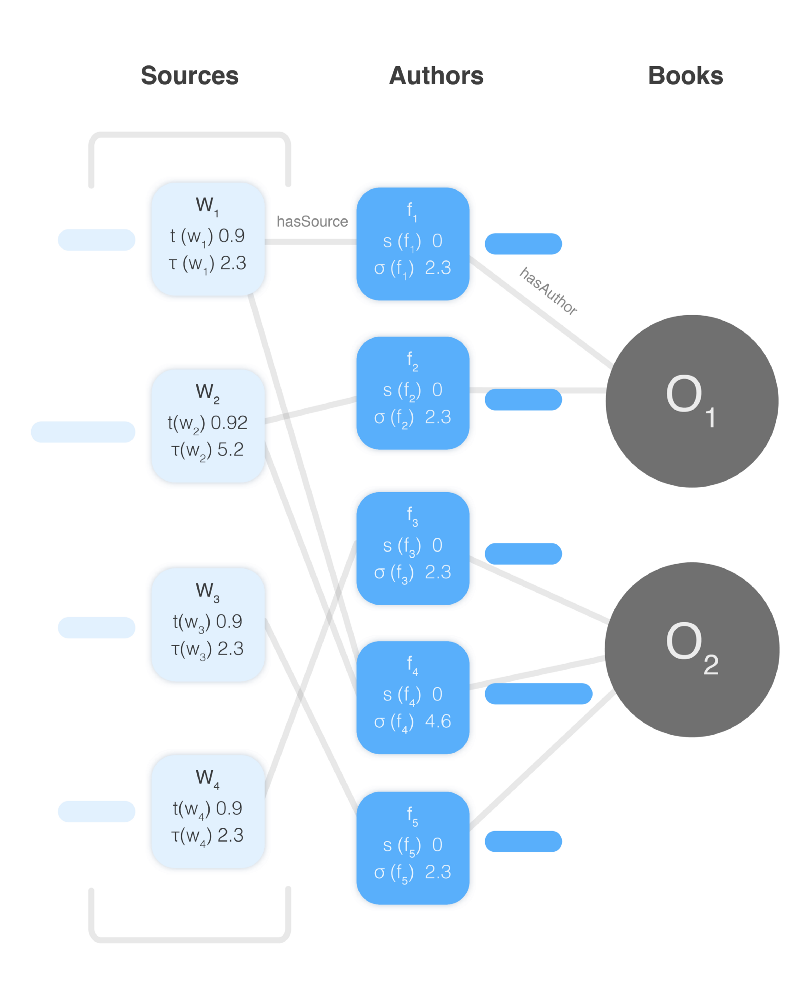 1. Initialize source trust
2. Compute fact confidence
3. Compute source trust
Truth discovery - iterative method Truthfinder
Advantages and results
Claim similarity also affects score - domain specific eg. Jaro-Winkler
Implemented in Gremlin, using graph queries
10% relative improvement compared to Majority voting
Scaling - distributed on a per entity basis
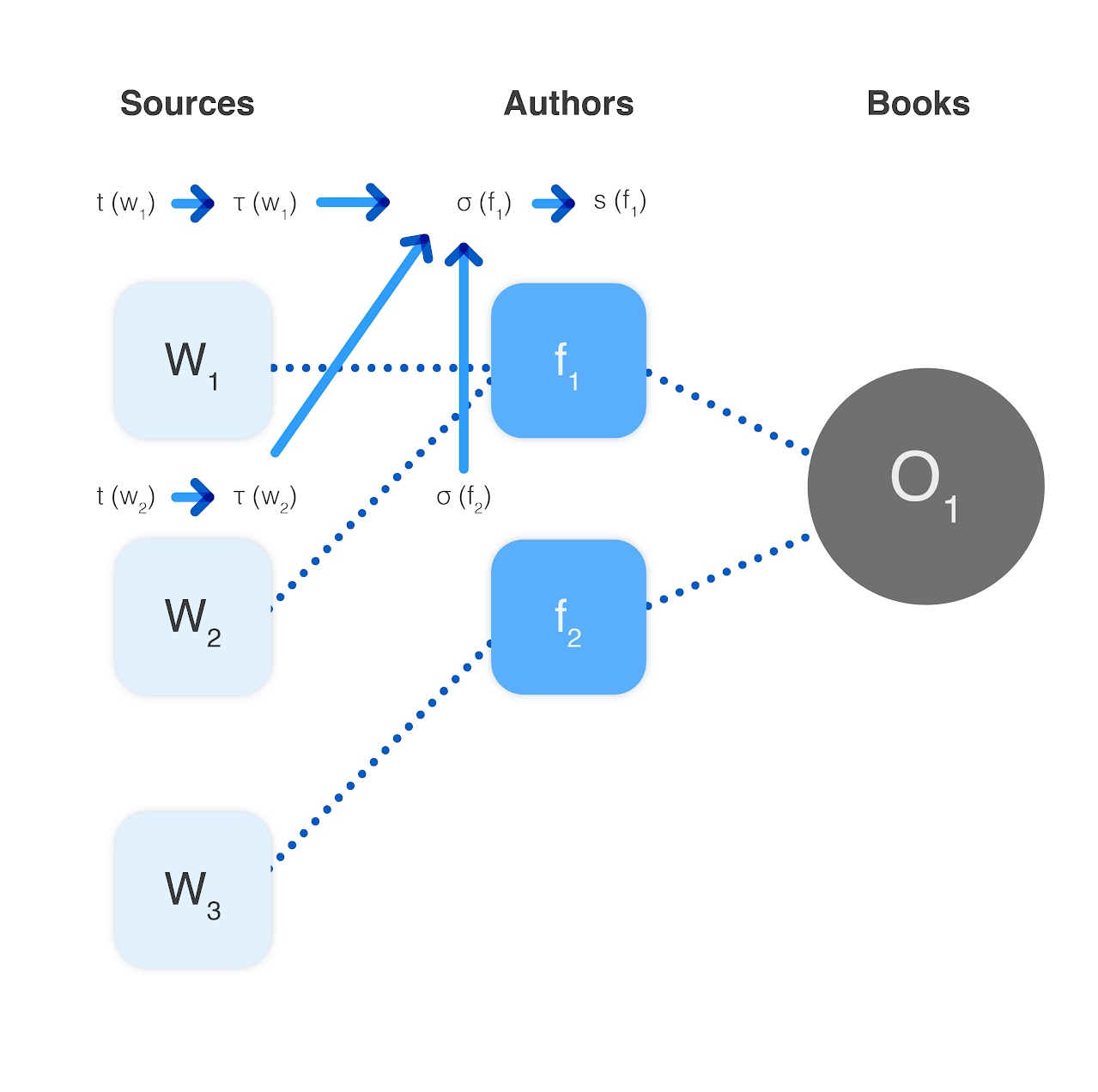 RuDiK: Fact Checking and Inference (Ontology Enrichment)
Knowledge Graph
Output Rules
RuDiK Inference Engine
Social
child(x,y) → not spouse(x,y)
Company Sites
KB’s
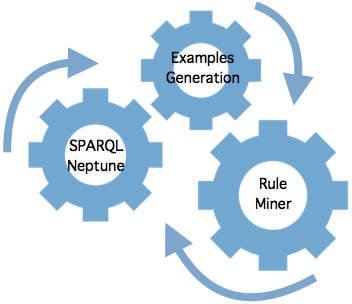 9k errors in Yago
News
SEC
KG
Press
notableWork(y,x) → creator(x,y)
Company DB
138 new facts Wikidata
Influencer
Jobs
Patents
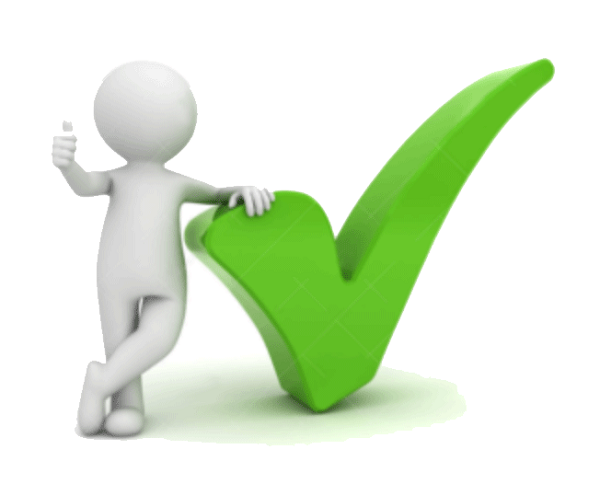 ICDE’18
Human Validation
Feedback Loop
[Speaker Notes: Summary: How to learn inference rules and constraints from an existing KG that helps identify errors or infer new facts
Novelty is the ability to learn negative rules/constraints
Uses probabilistic mining to find “common” patterns that are violated by small number of cases -> constraints 
Found problems in Wikidata where supposedly every fact is approved by multiple humans
Collaboration with Wikidata and Google KG being looked into



Problem: Rule mining from KG. 
Has been looked at before, but RuDiK can mine 
both positive (inferring new facts) and 
negative rules (identifying errors, essentially constraints
Input: Just a KG. 
Output: Set of rules/constraints that are learned from the current KG. 
Identify uncommon (outlier-like) patterns, e.g., like the first rule … most children are not spouses, but the KG has some examples
→ constraint with violations
Rules are human readable and thus can be easily modified
Fun fact: Identified 138 new facts and about 300 errors in Wikidata.
Much less than in Yago/DBPedia
But every fact should be human checked
Wikidata guys were not happy at all about these numbers :)]
Search & analytics performed on trillions of documents
Main Serving layer
Additional Interfaces
Graph Reasoner
Ranking
Audience look-alikes
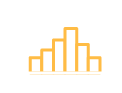 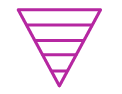 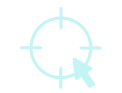 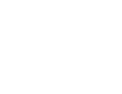 GraphConvolution
clustering
Descriptive statistics
Histograms
Aggregation
Drilldowns
Search
Rule mining
near dup detection
Graph embedding
10X better performance for our workloads with billions of searches on a petabyte scale index
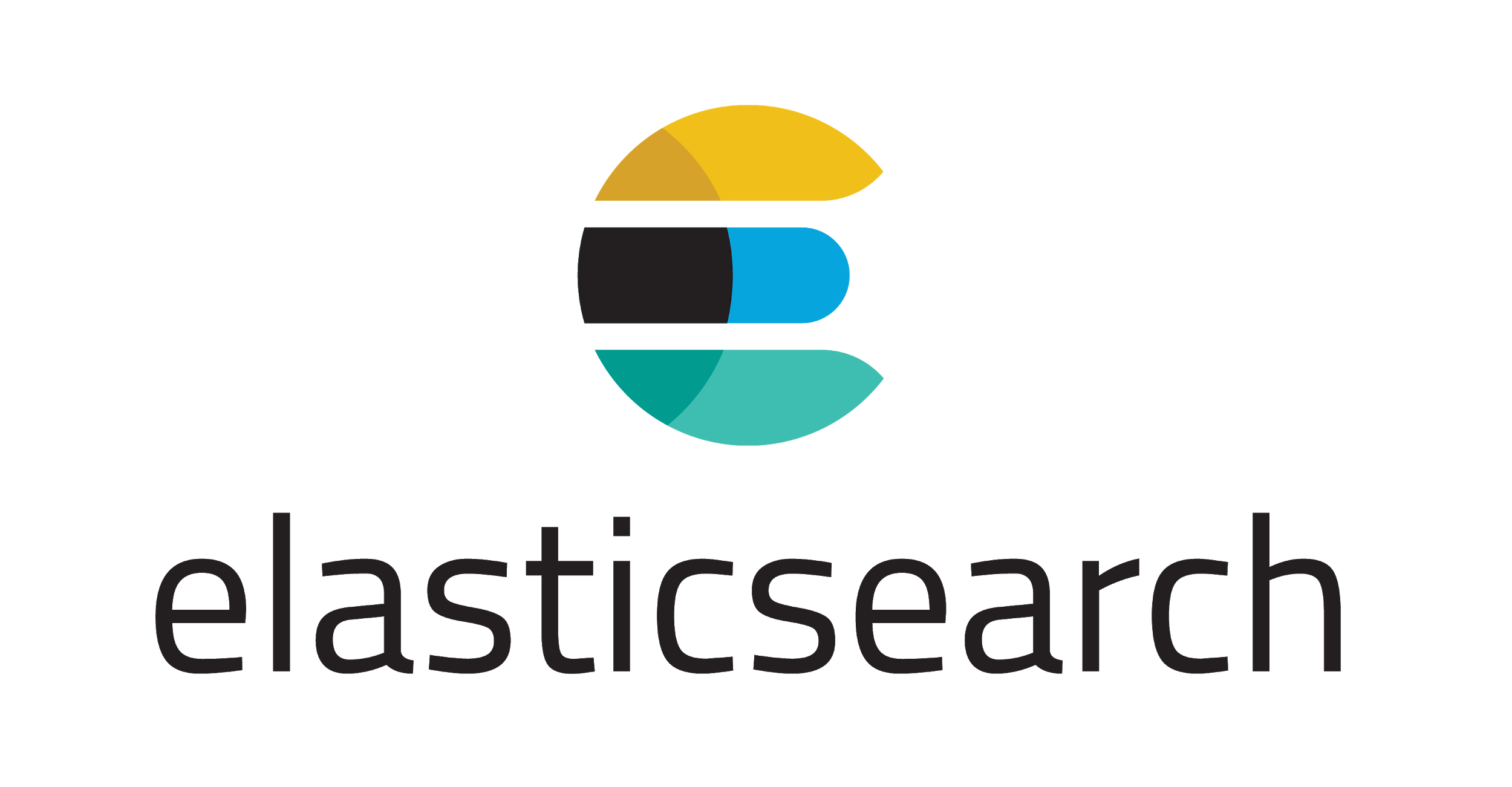 Pagerank
Bayesian Modeling
Hybrid Inference
Heuristic query rewriting
Two phase query execution
Change/enhance es and lucene caching behavior 
Distribute shards based on custom hotness model
Predictive search routing 
Adaptive load balancing relative to query distribution
Shard placement using linear optimization
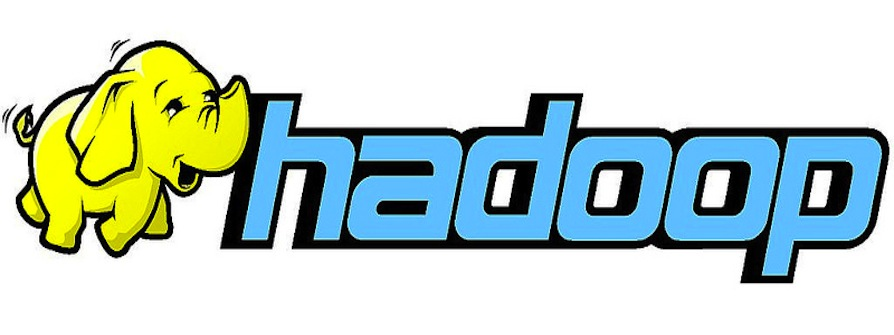 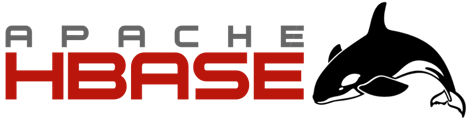 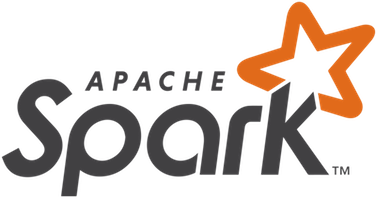 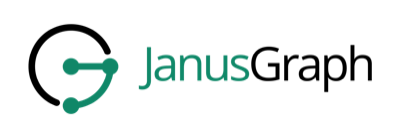 Machine Learning for Shard Placement & Query routing
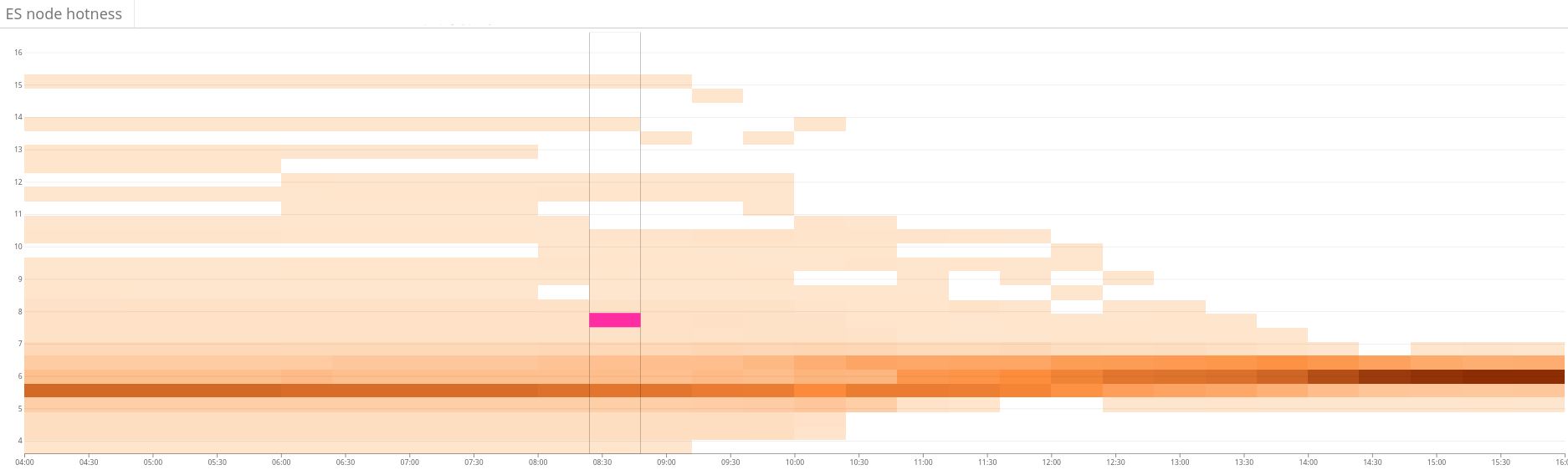 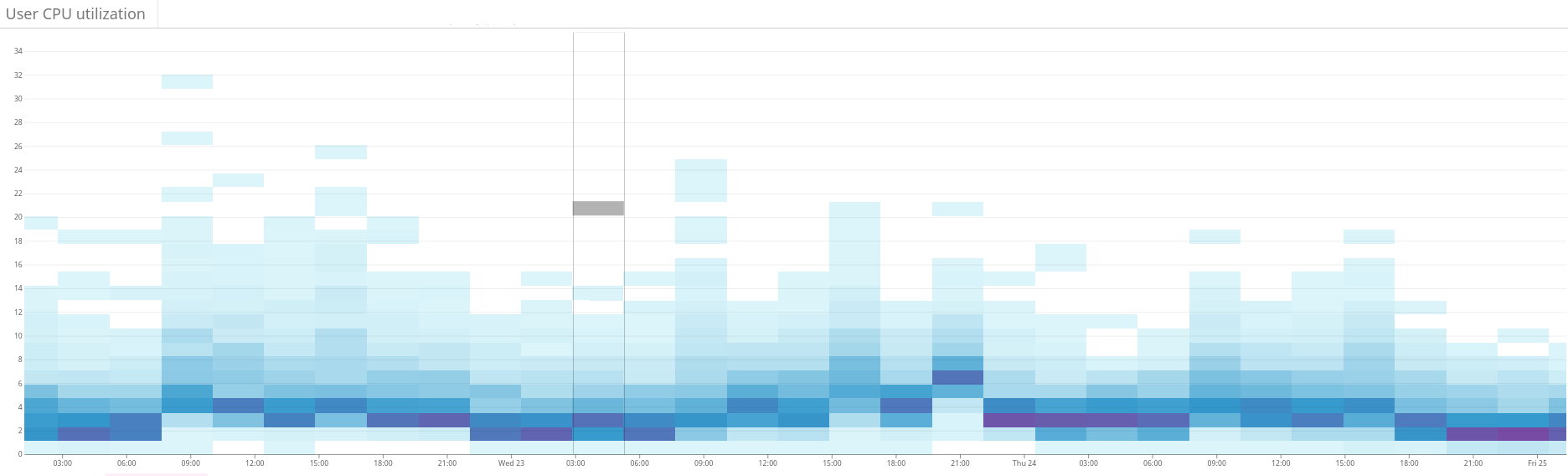 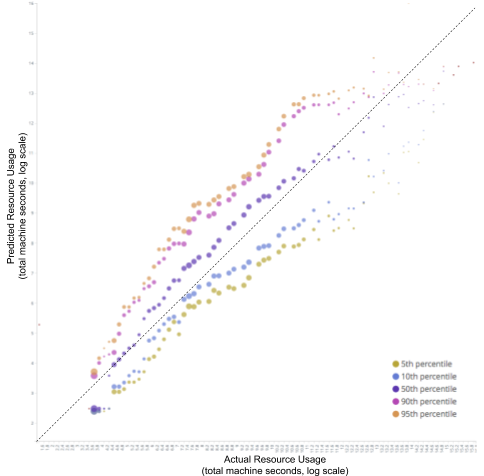 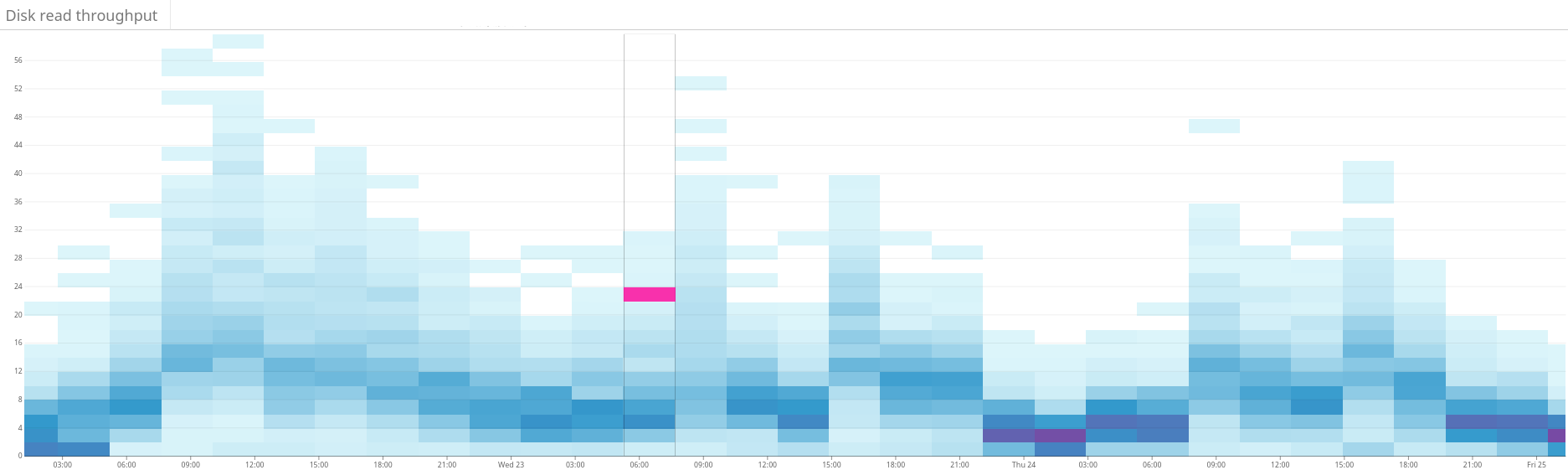 Transformative shift
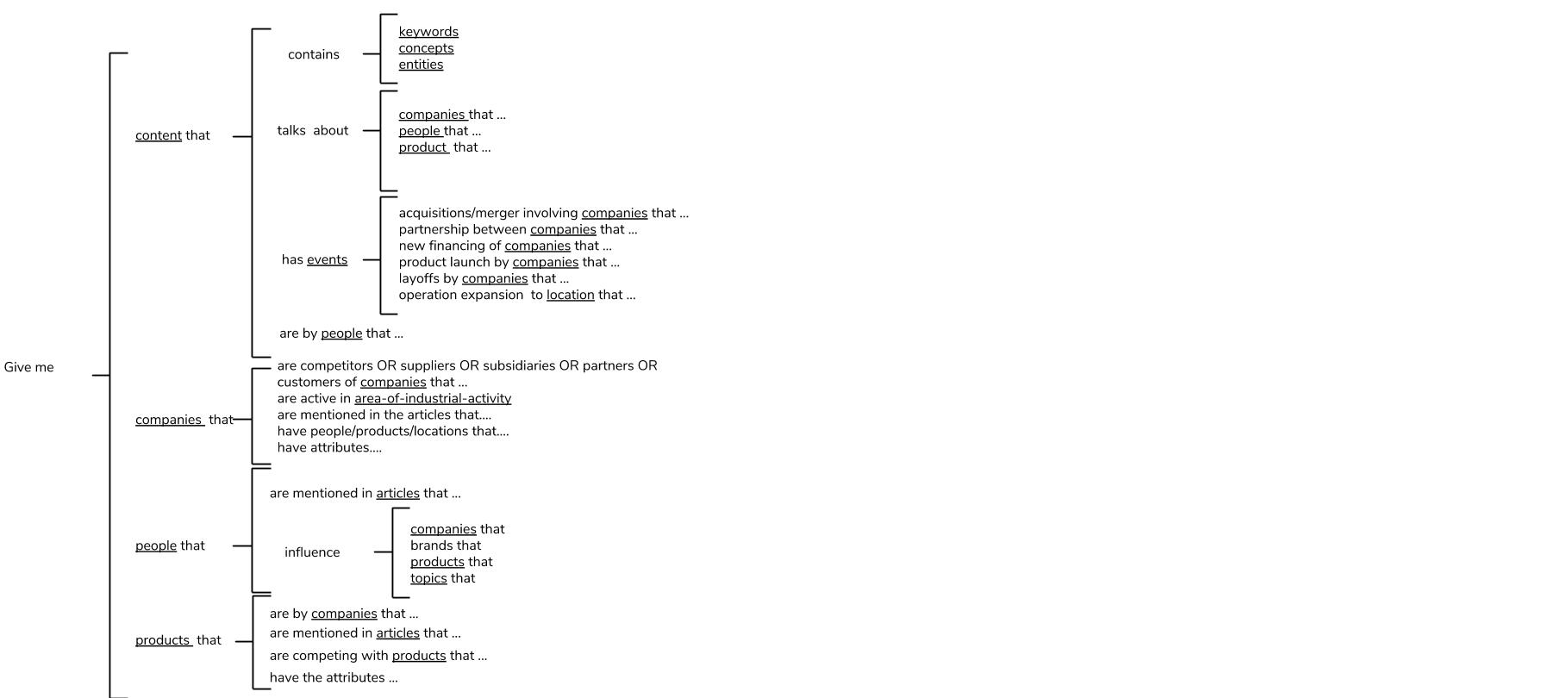 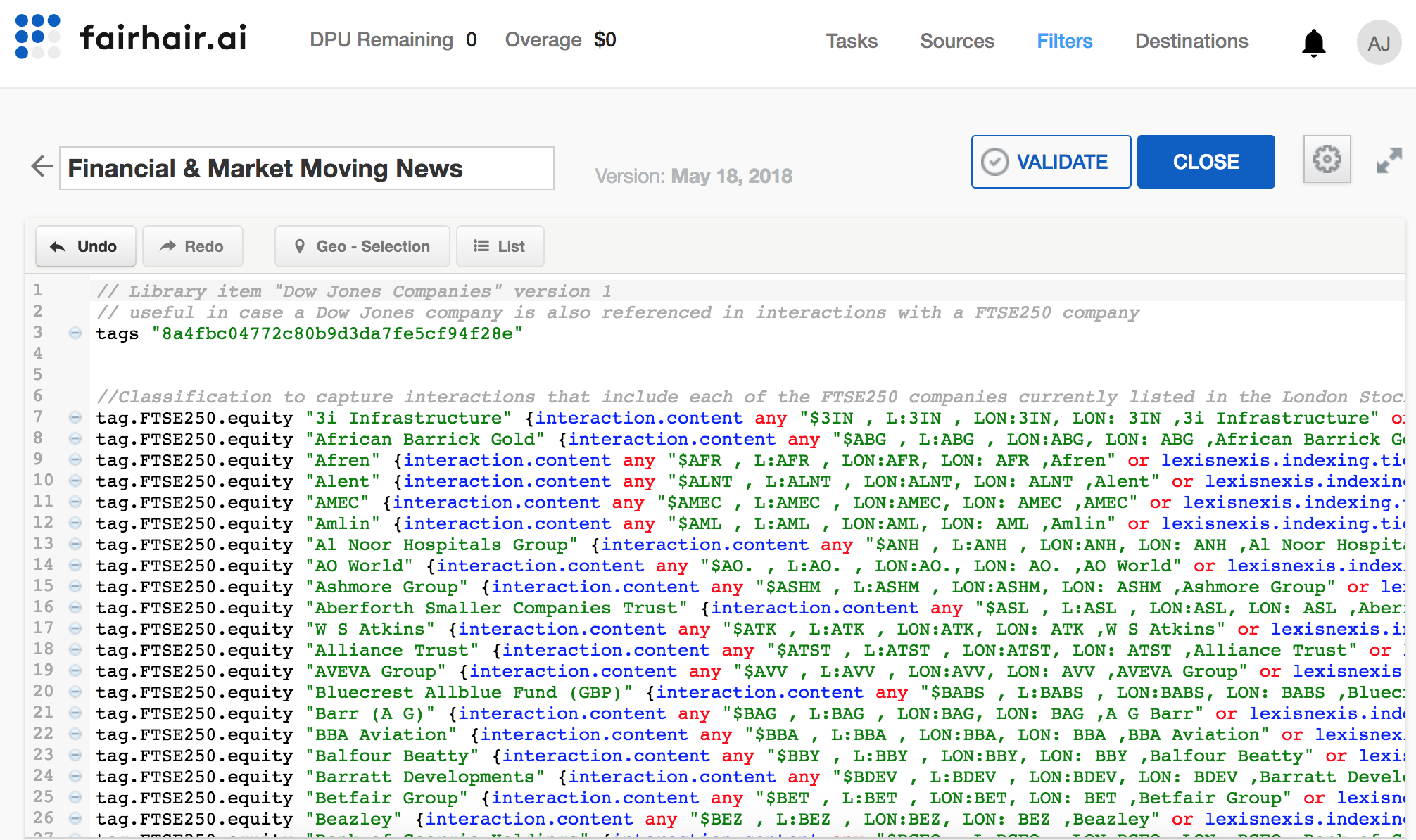 Self serve setup 
Minimal adjustment of queries
Query expansion 
Much faster & cheaper execution
Easier intent mining 
Personalize the enrichments faster
[Speaker Notes: Adtitya]
Unlock additional Meaning with Enrichment Services ii (Alpha)
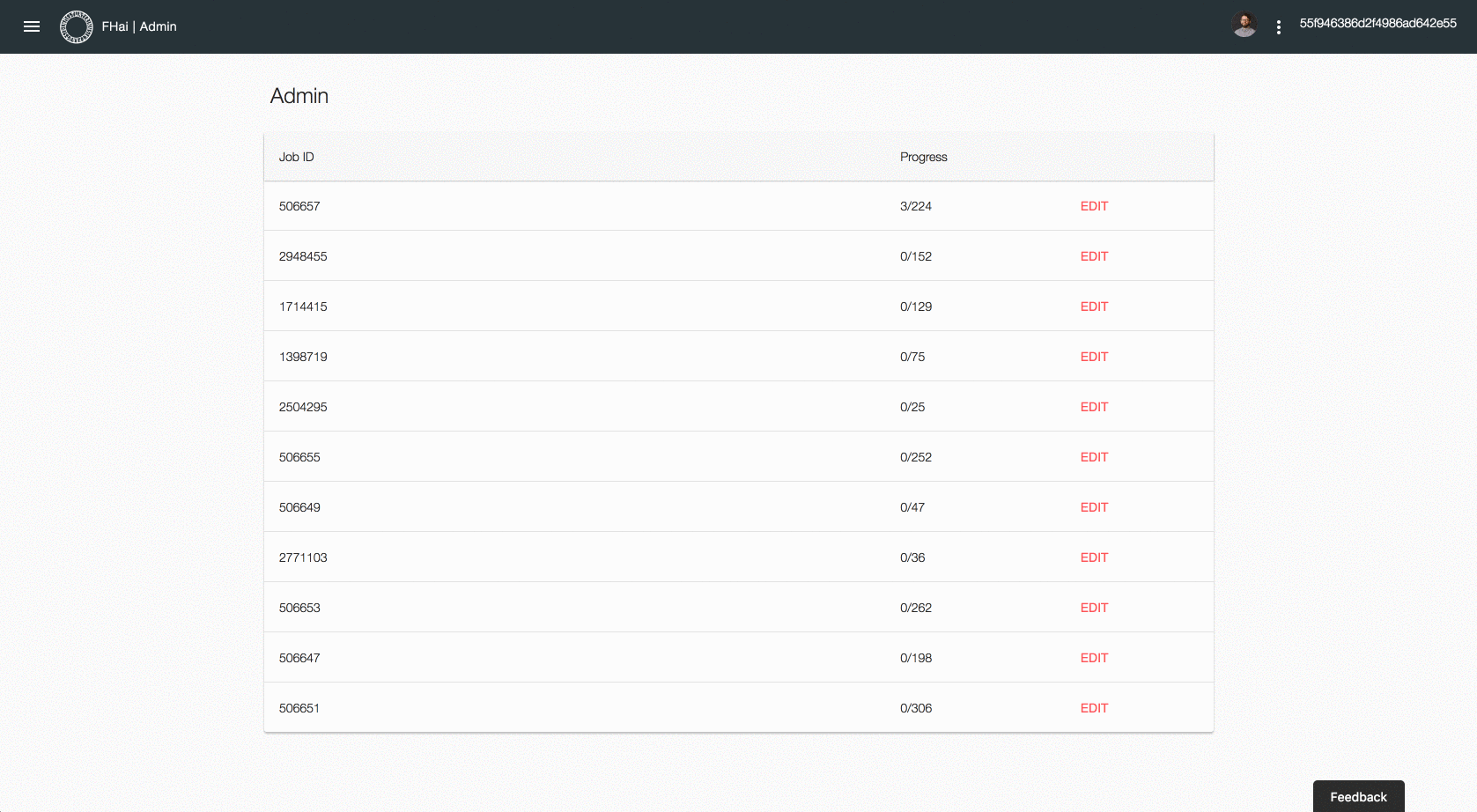 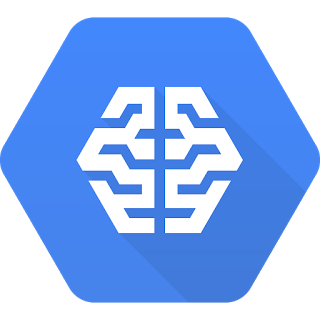 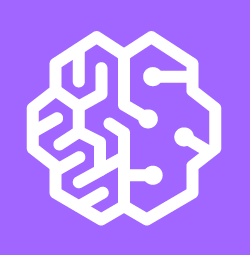 Custom Models
Adapters for third party ML engines like Google AutoML &  Amazon SageMaker to train your own models
Training dataset preparation using rule based searches & filters. Patented AI crawling for additional datasets
Manage Raw Data (Normalizing), Features (enrichments, filtering), model  metrics, feedback data repository
Entity/Aspect resolution & disambiguation
Event & Relation extraction
Custom Sentiment
Classification (Auto tagging)
Strong foundations in data science
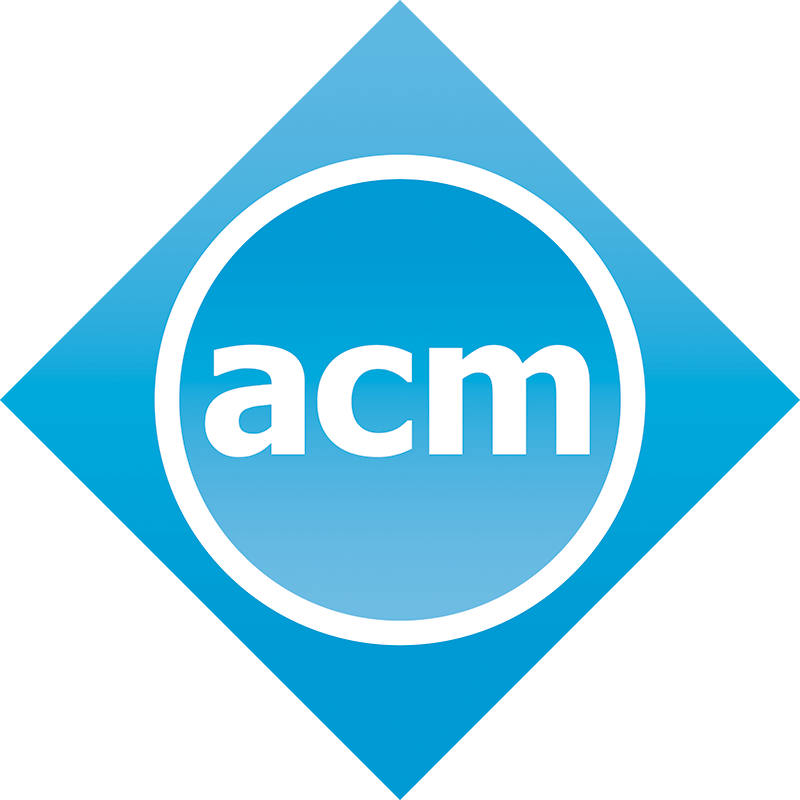 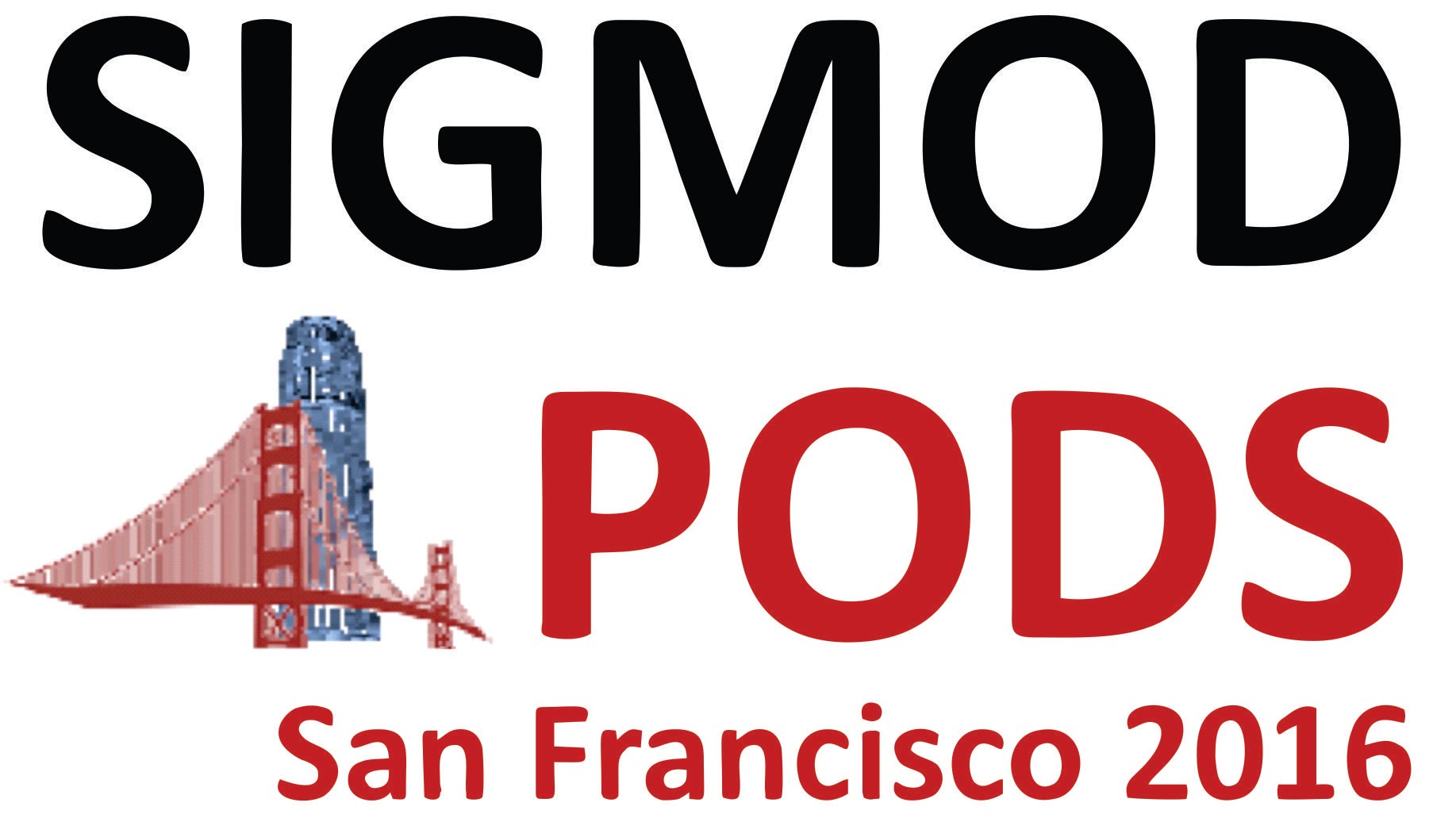 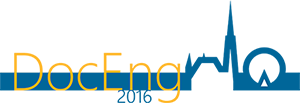 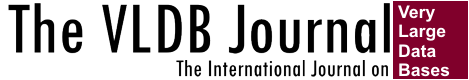 Meltwater’s Fairhair team consists of:
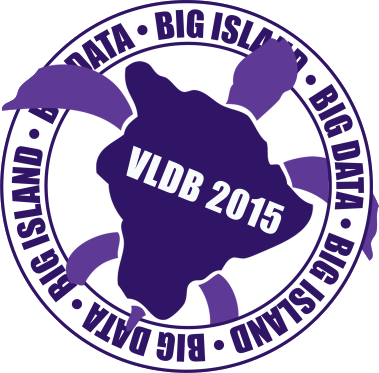 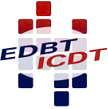 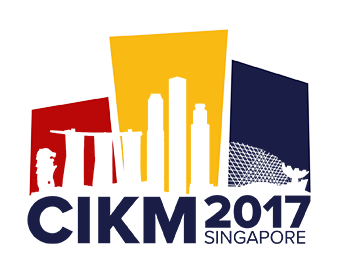 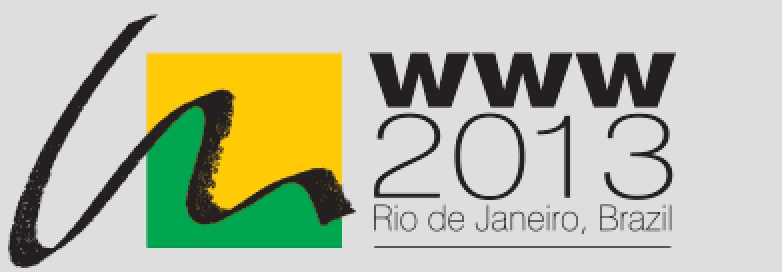 81 engineers & data scientists
Graduates of Oxford, Stanford, CMU, Cambridge, UC Berkeley & more
Experience leading high profile projects at Yahoo, Netflix, Walmart, MongoDB, Redhat & more
Significant open source contributions
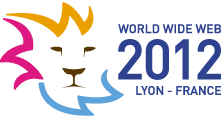 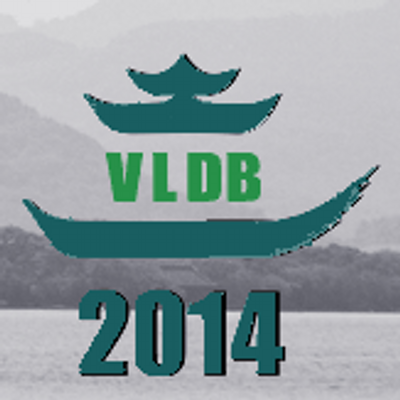 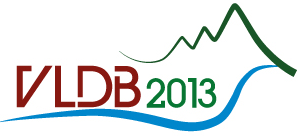 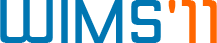 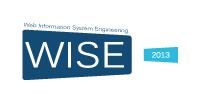 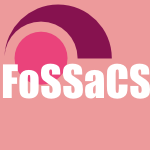 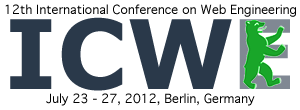 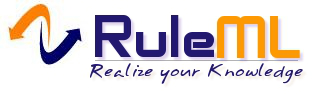 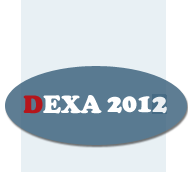 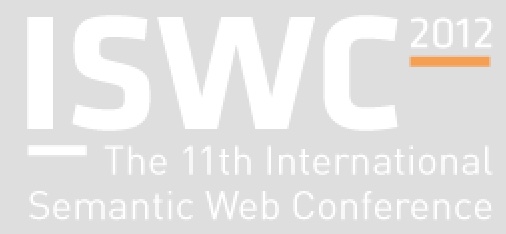 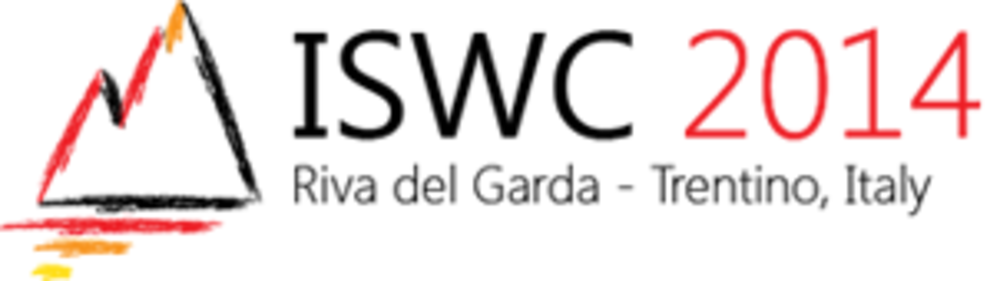 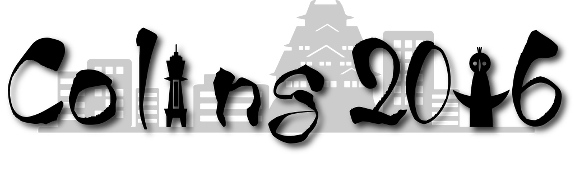 Questions
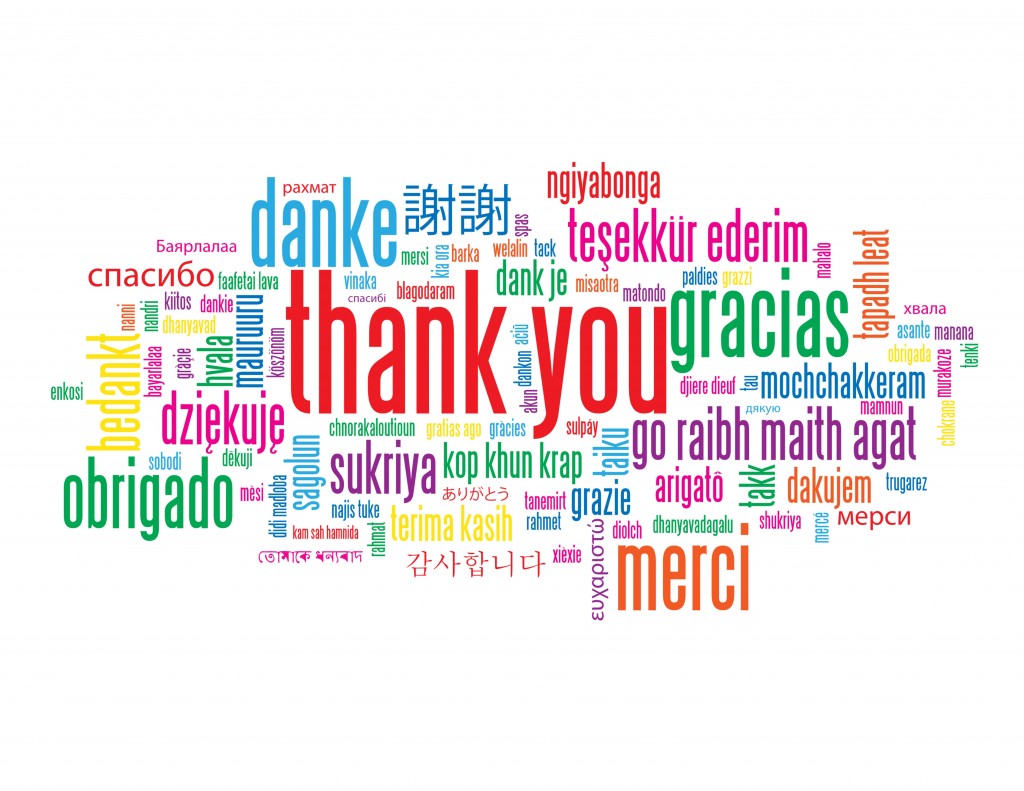 https://fairhair.ai/
http://meltwater.com